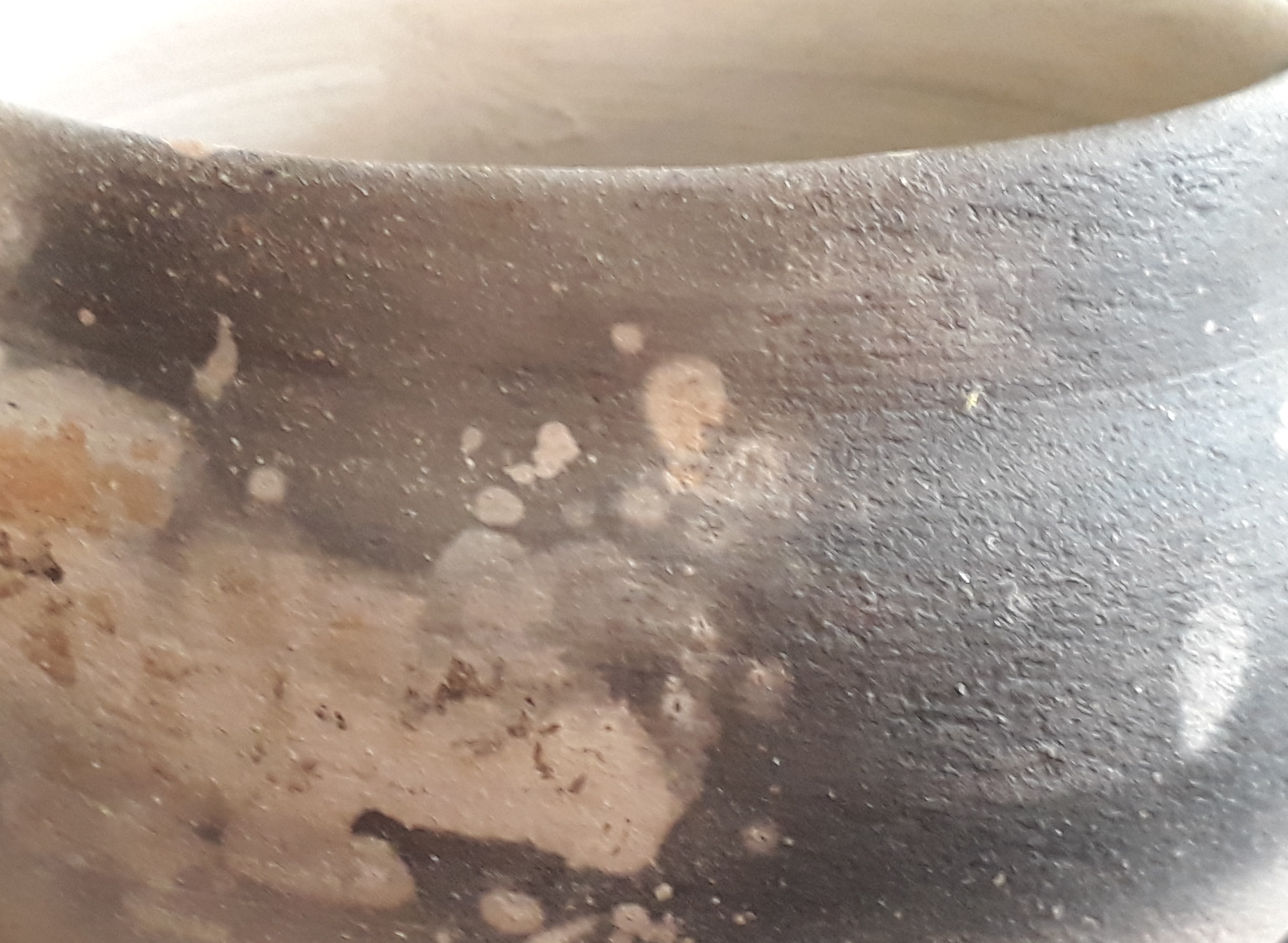 Kerámiaművesek programja
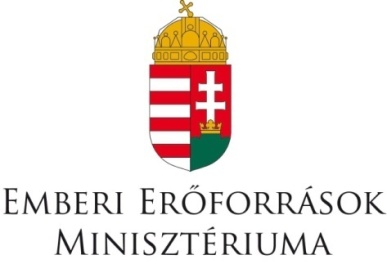 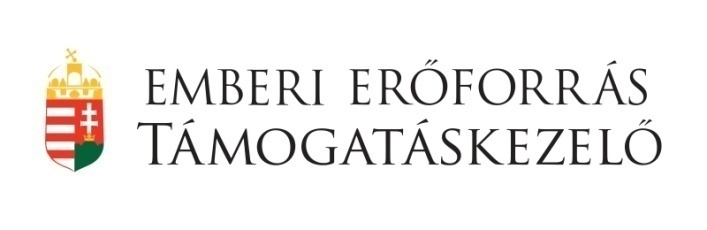 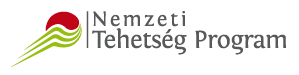 31-33. Báb animáció történet M. Tóth Éva előadása
Foglalkozás témája: 
Megismerkedés a báb animáció technikájával, történeti áttekintés, filmek megtekintése
Foglalkozás típusa:
Ismeretszerzés, új ismereteket alkalmazó óra 
Elvárt eredmények:
Érdeklődés felkeltése, alkotóképesség gazdagítása
2
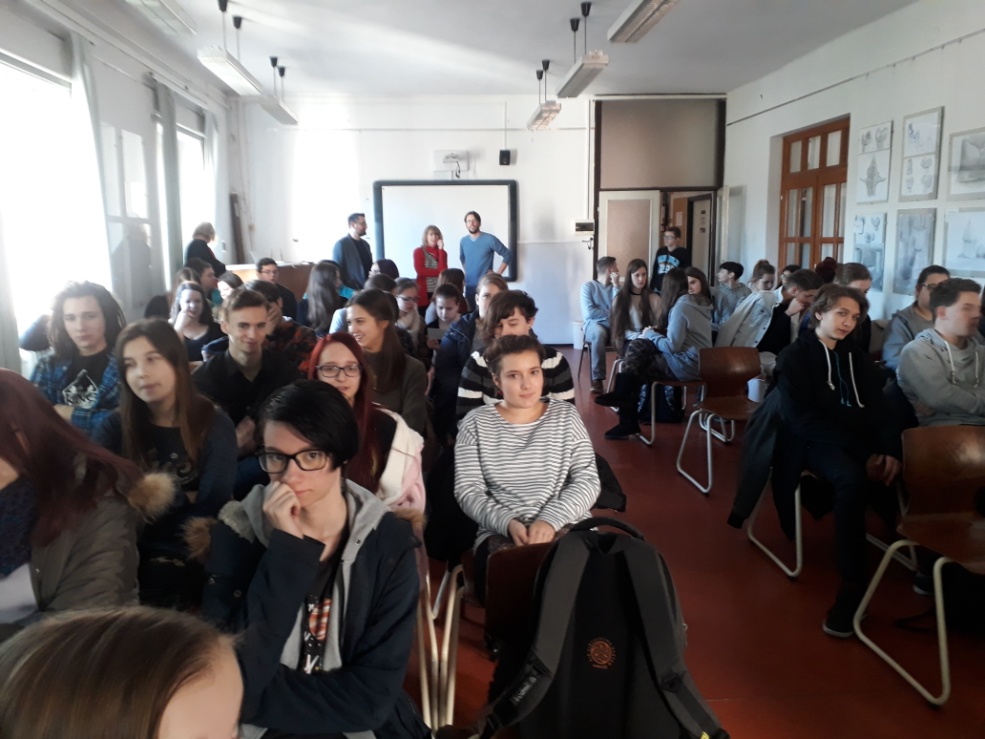 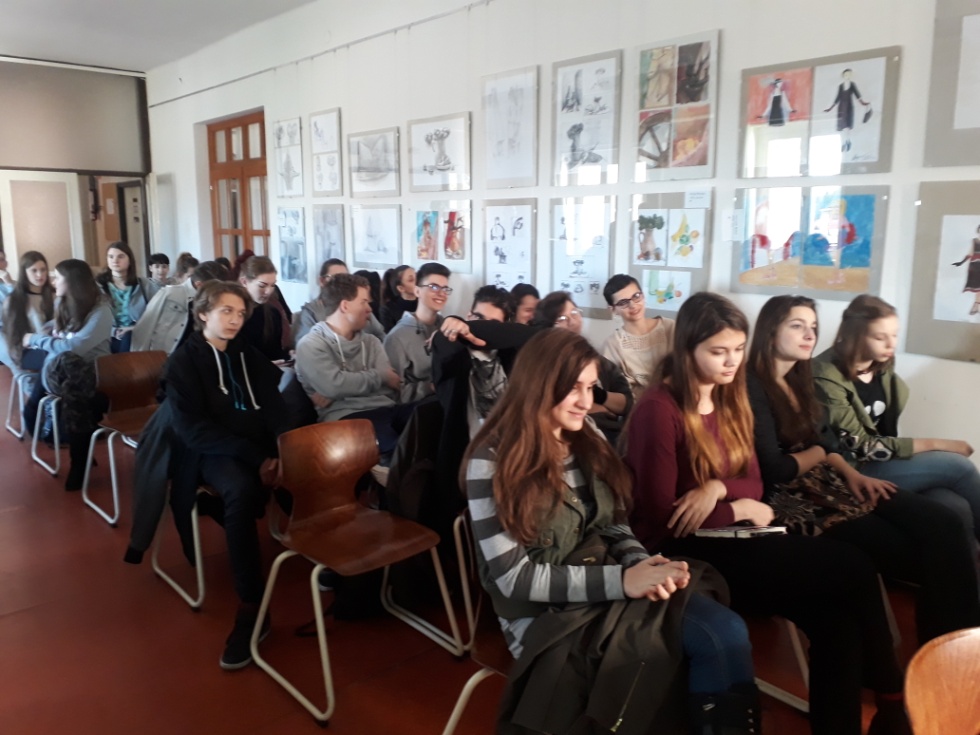 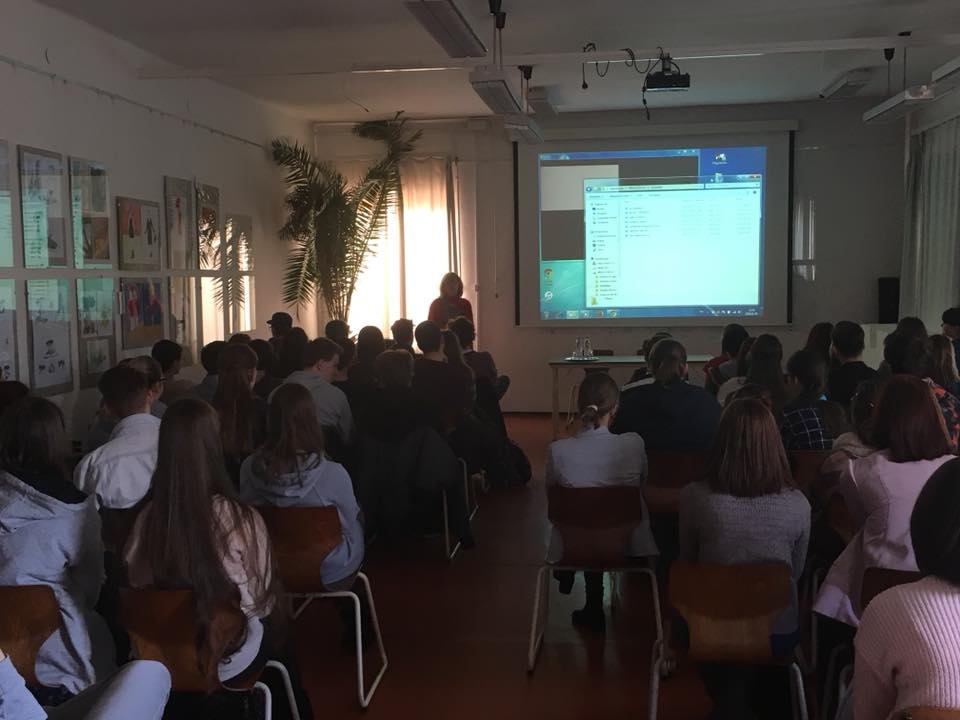 3
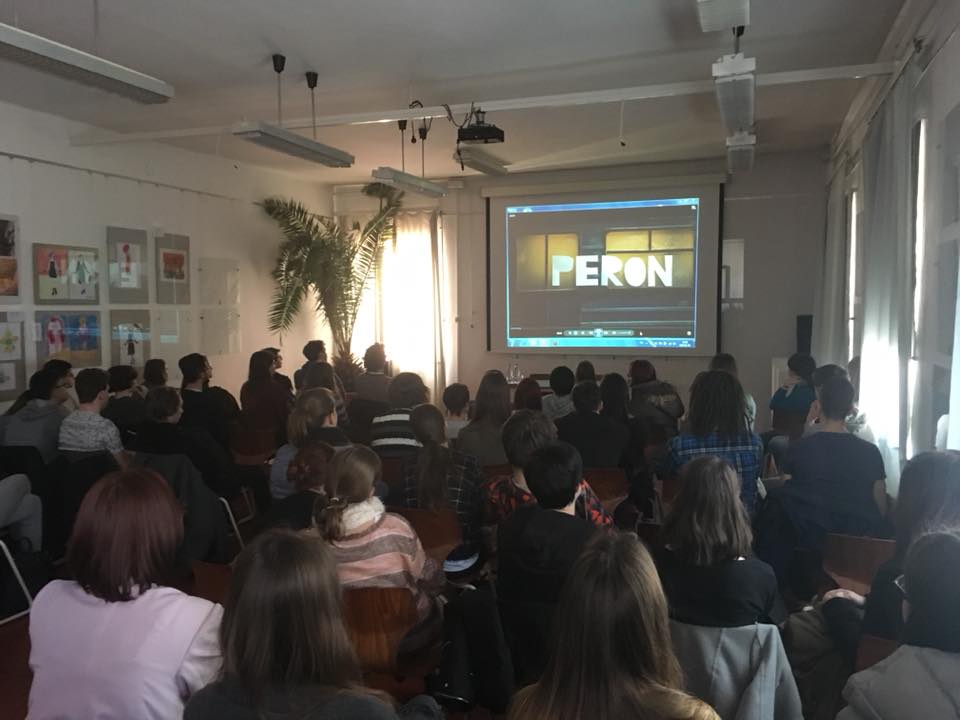 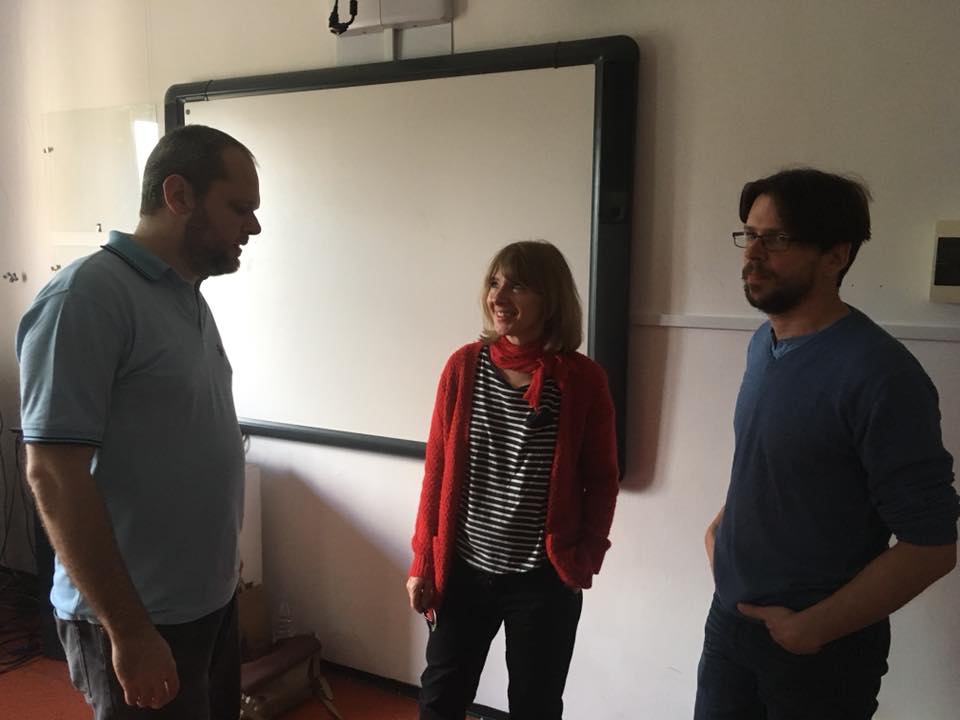 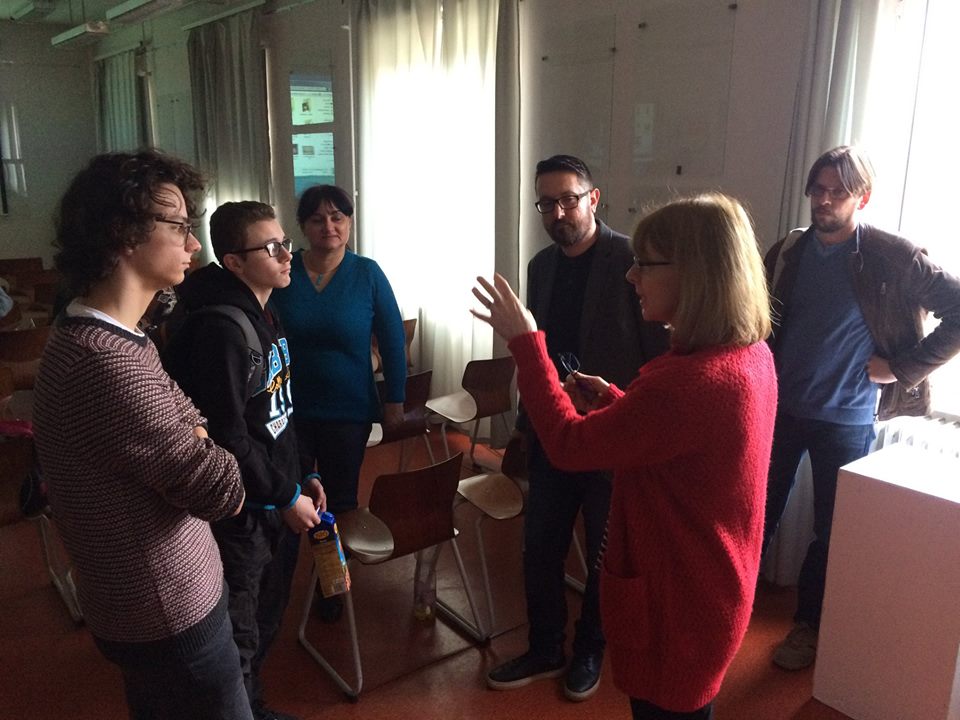 4
34-36. A raku története, technikája
Foglalkozás témája: 
Megismerkedés a raku technikával, filmek fotók alapján, edények tervezése 
Foglalkozás típusa:
Ismeretszerzés, új ismereteket alkalmazó óra 
Elvárt eredmények:
Érdeklődés felkeltése, alkotóképesség gazdagítása
5
37-39. Edények készítése formákba préseléssel, tömbből kivájással
Foglalkozás témája: 
A raku technikájához illő edények, kerámiatárgyak készítése 
Foglalkozás típusa:
Tanult ismereteket alkalmazó műhelymunka 
Elvárt eredmények:
Kreatív tárgyi alkotások létrehozása
6
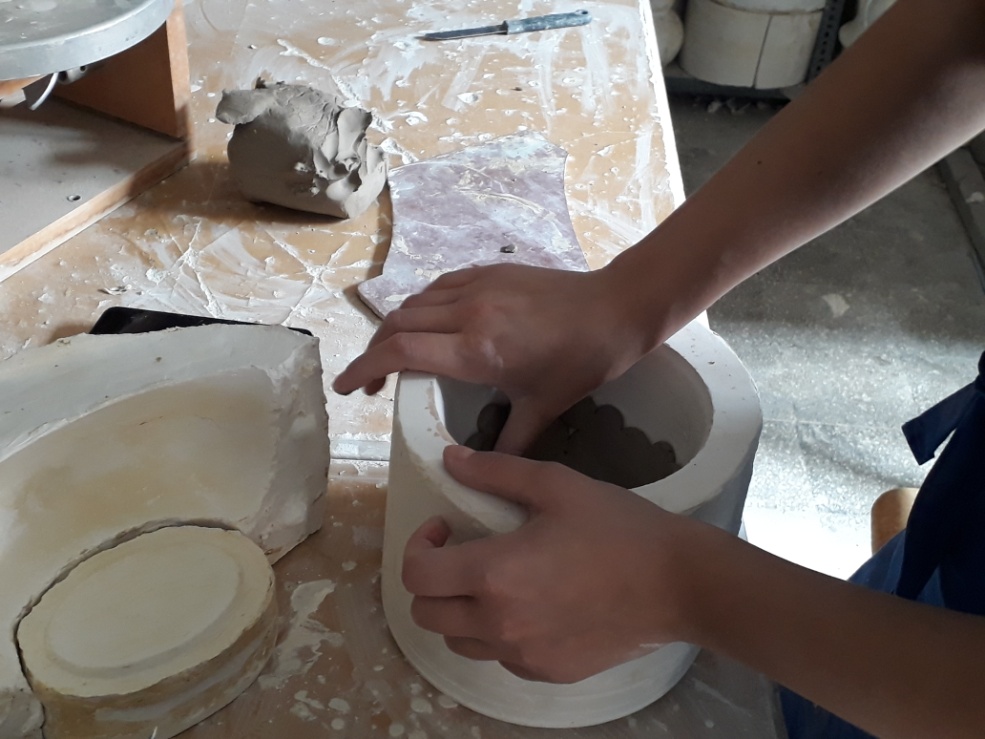 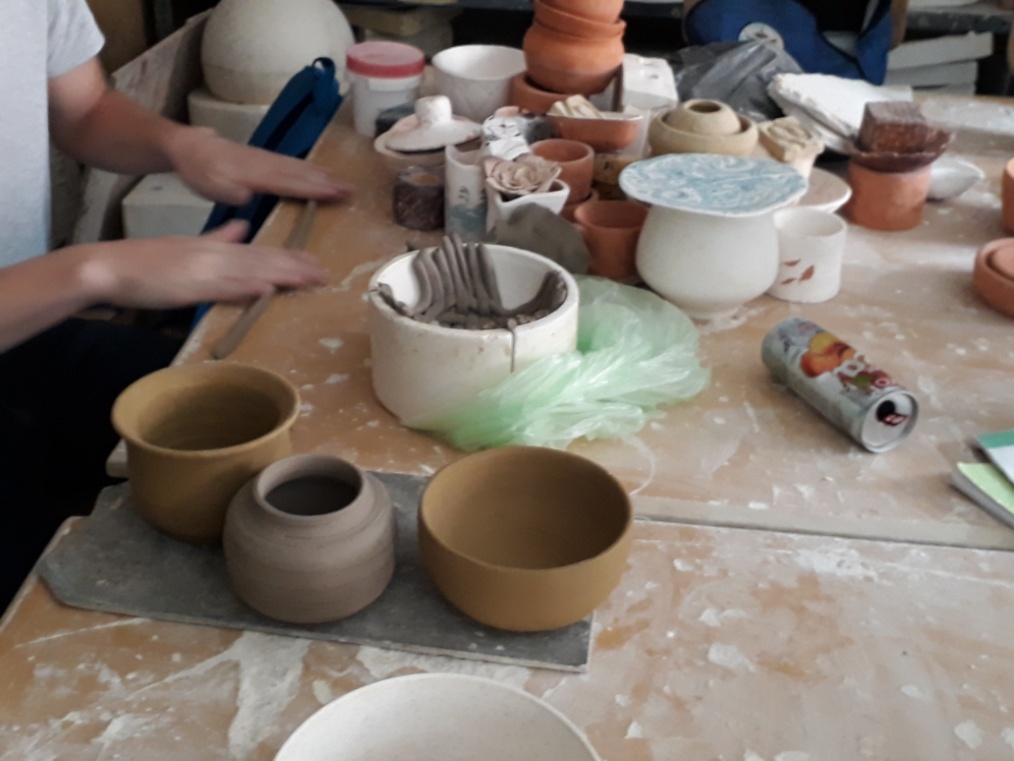 7
40-42. Edények készítése korongolással
Foglalkozás témája: 
A raku technikájához illő edények, kerámiatárgyak készítése 
Foglalkozás típusa:
Tanult ismereteket alkalmazó műhelymunka 
Elvárt eredmények:
Finom motorika fejlődése, kreatív tárgyi alkotások létrehozása
8
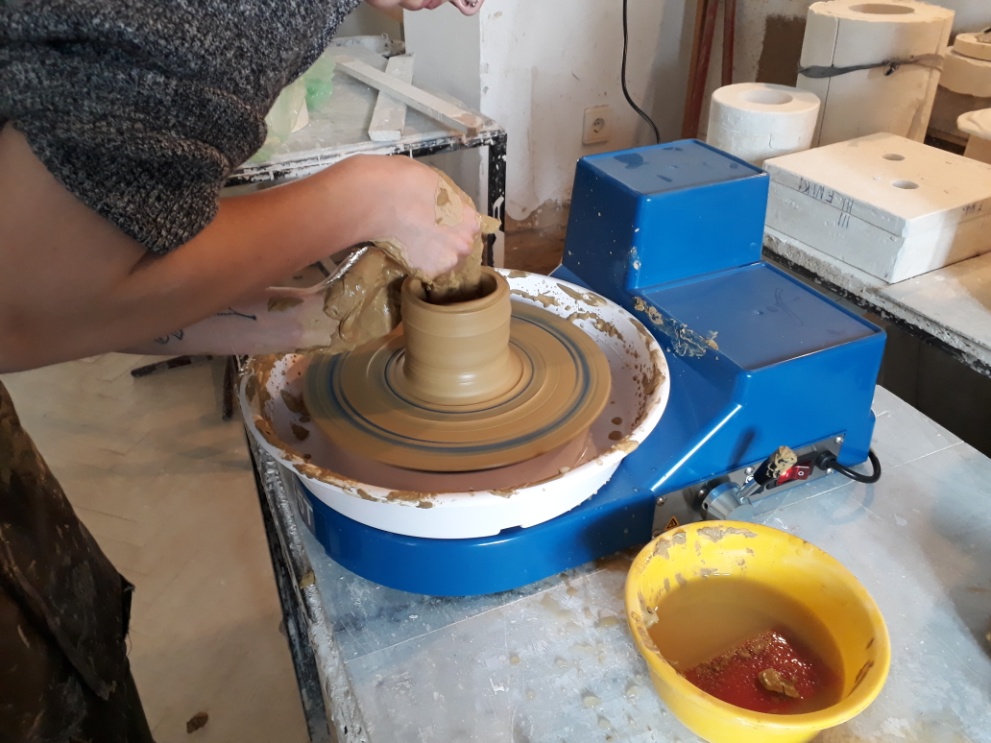 Új asztali korongunk
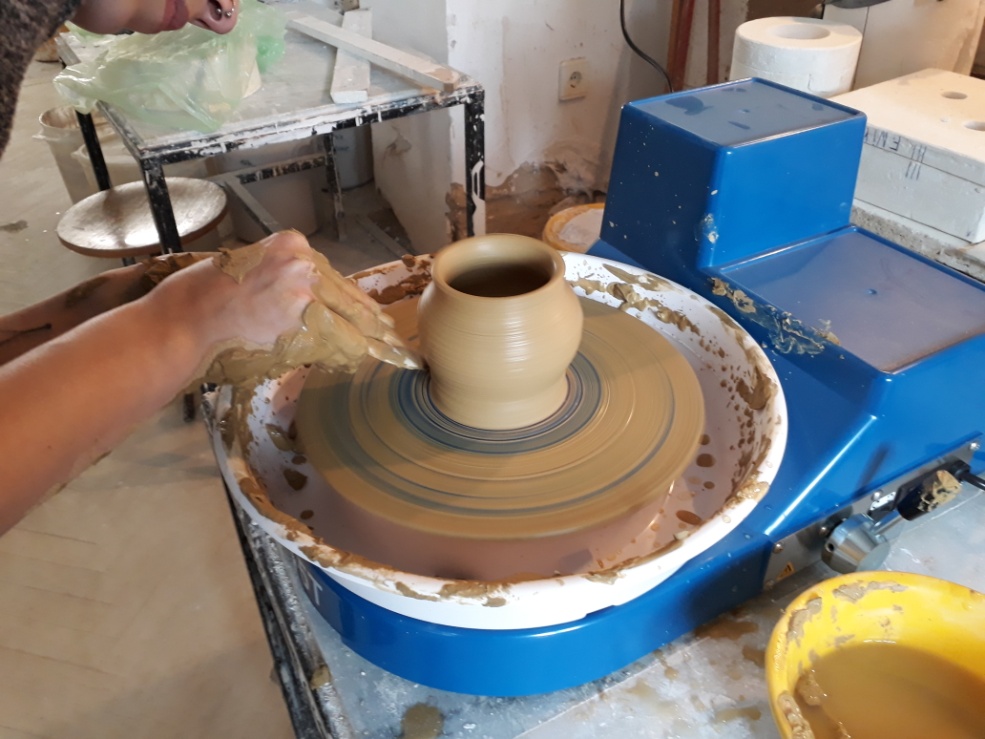 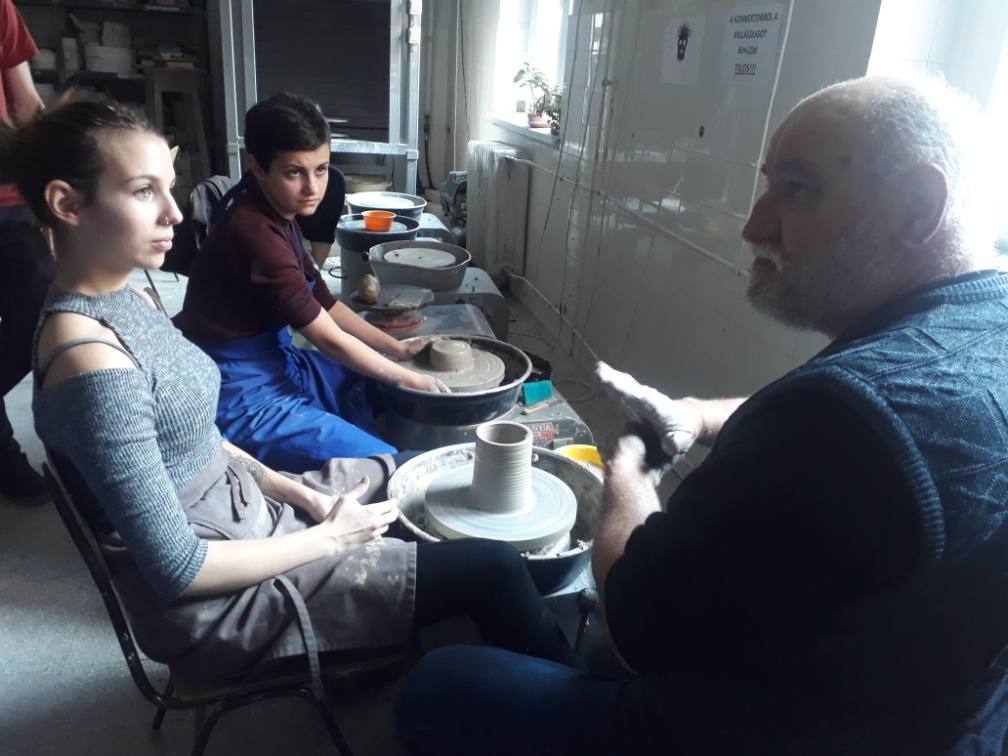 9
43-45. Edények díszítése pecsételéssel, festéssel
Foglalkozás témája: 
A raku technikájához illő díszítések alkalmazása a tárgyakon 
Foglalkozás típusa:
Tanult ismereteket alkalmazó műhelymunka 
Elvárt eredmények:
Fantázia, kreativitás fejlődése
10
46-48. Műhelylátogatás
Foglalkozás témája: 
Munka közben látogattuk meg Ficzere Mátyás népi iparművészt, aki bemutatót tartott 
Foglalkozás típusa:
Ismeretszerzés, lazító tevékenység, iskolán kívüli tapasztalatszerzés 
Elvárt eredmények:
Megismerési képesség gazdagítása, információ feldolgozás
11
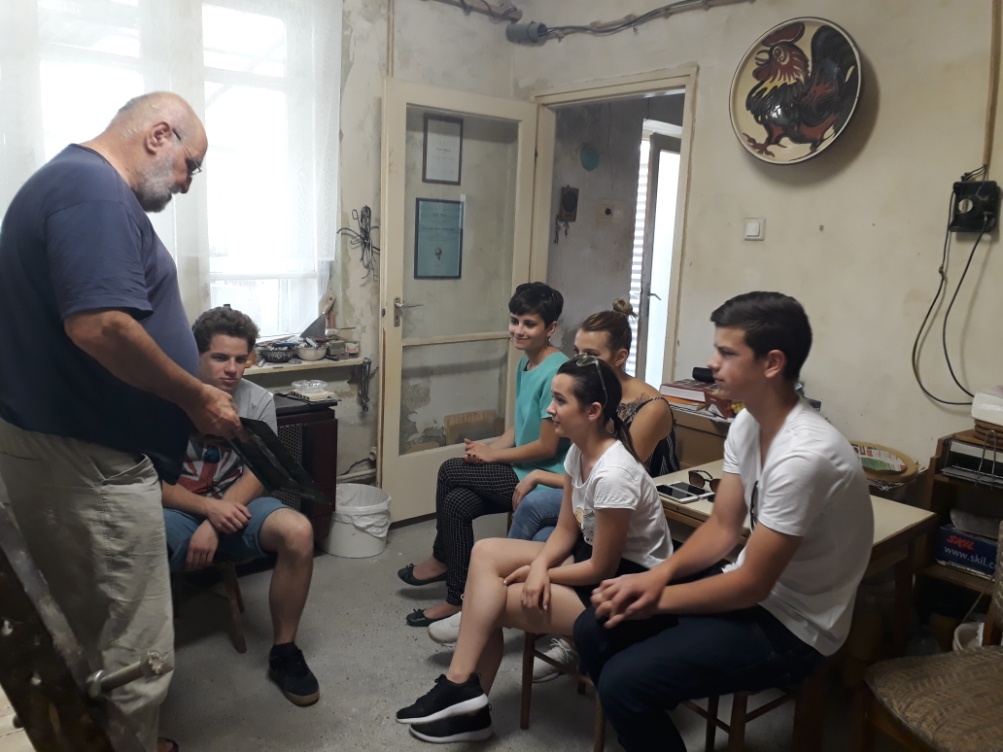 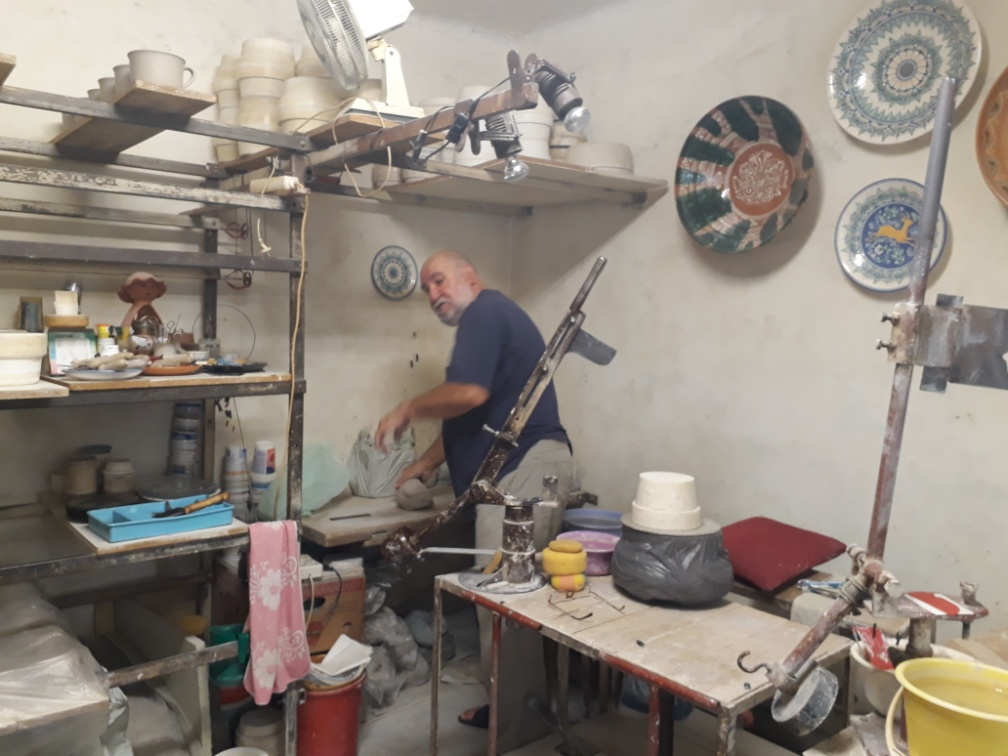 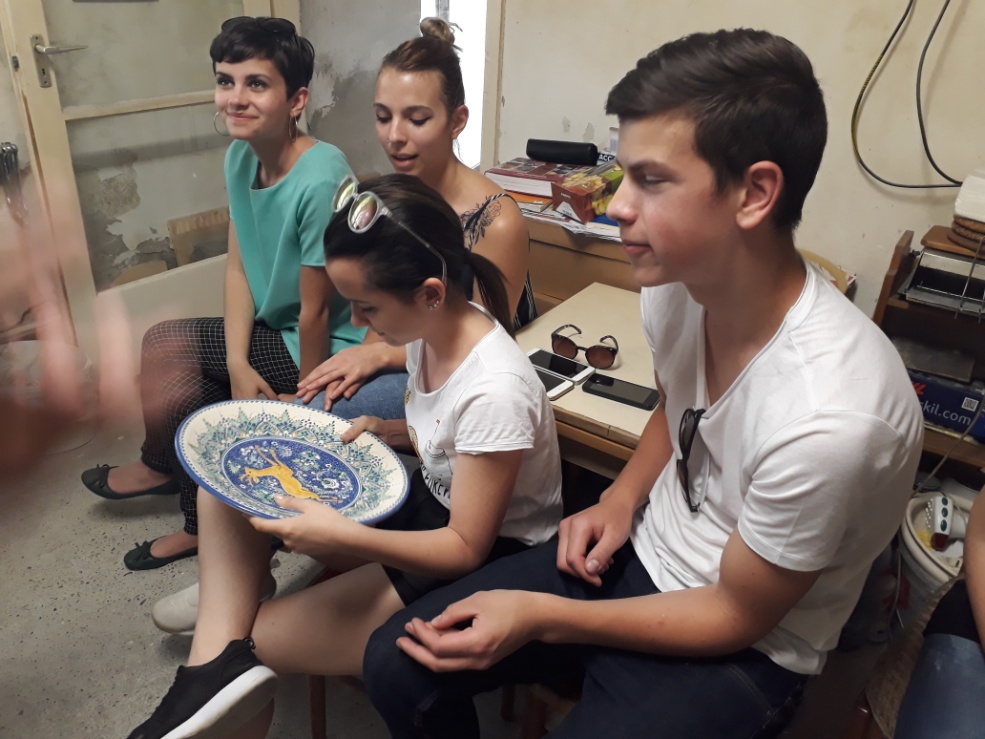 12
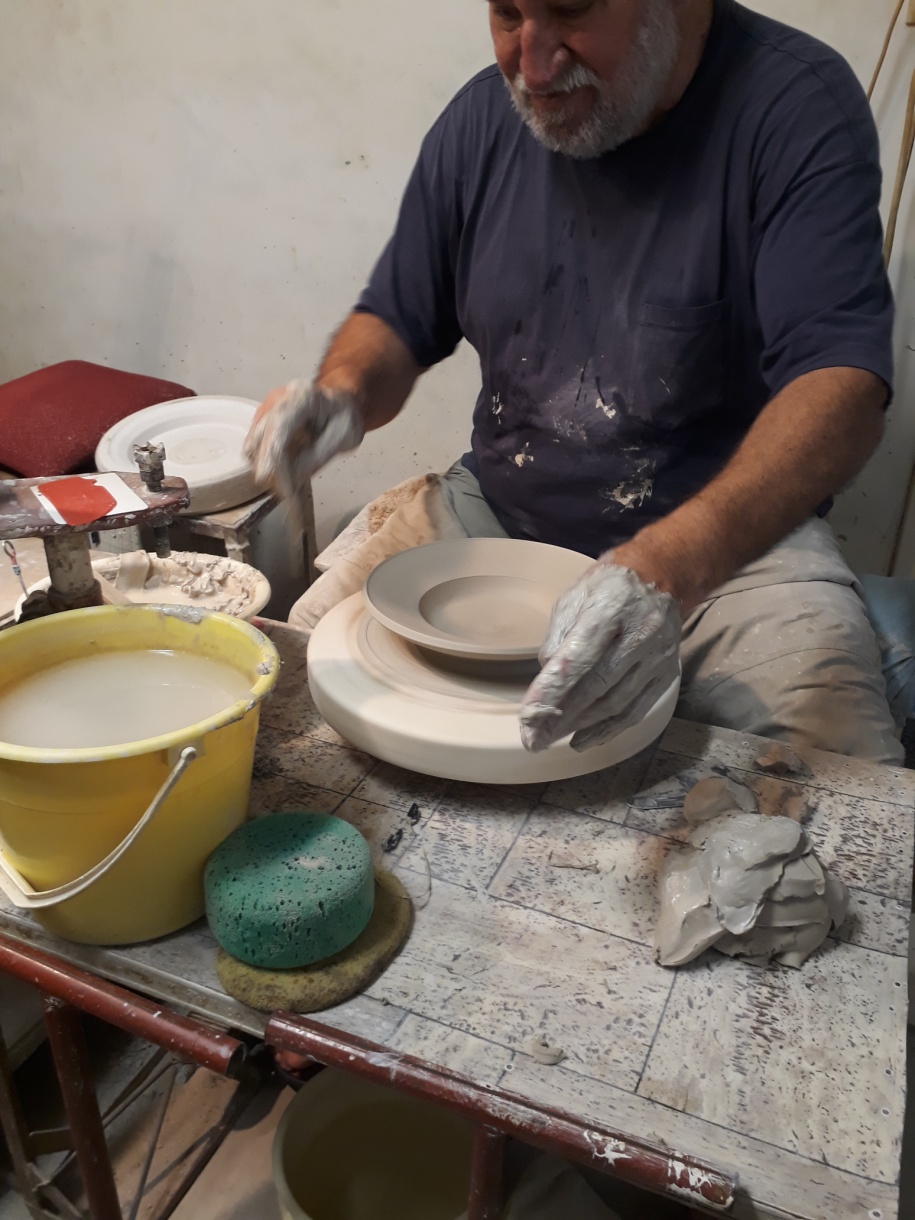 13
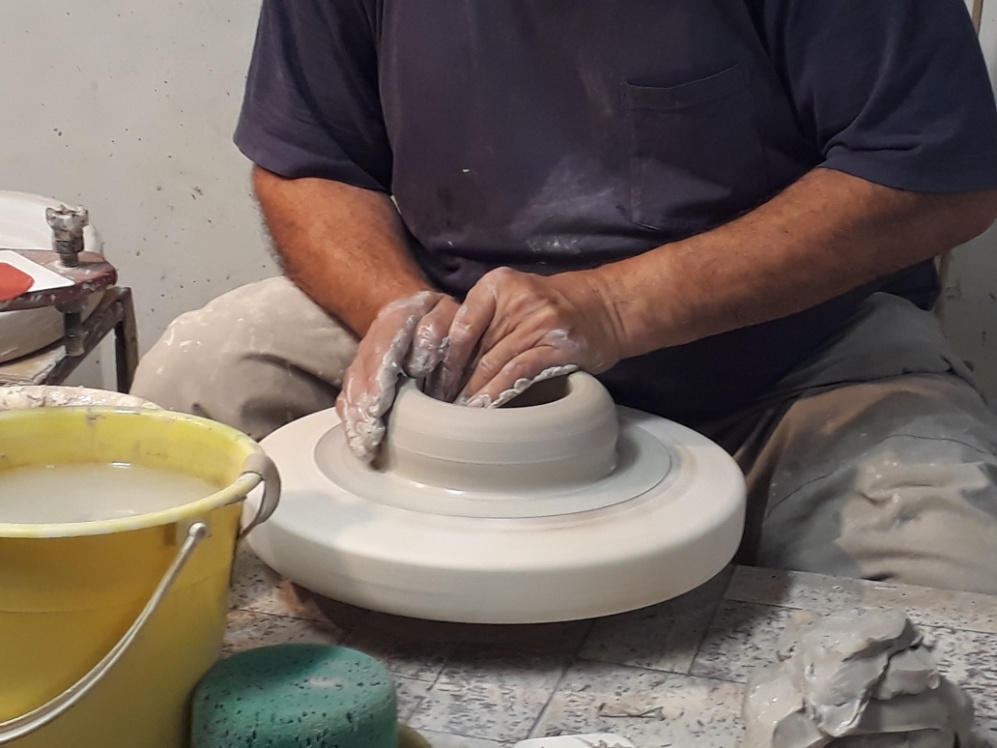 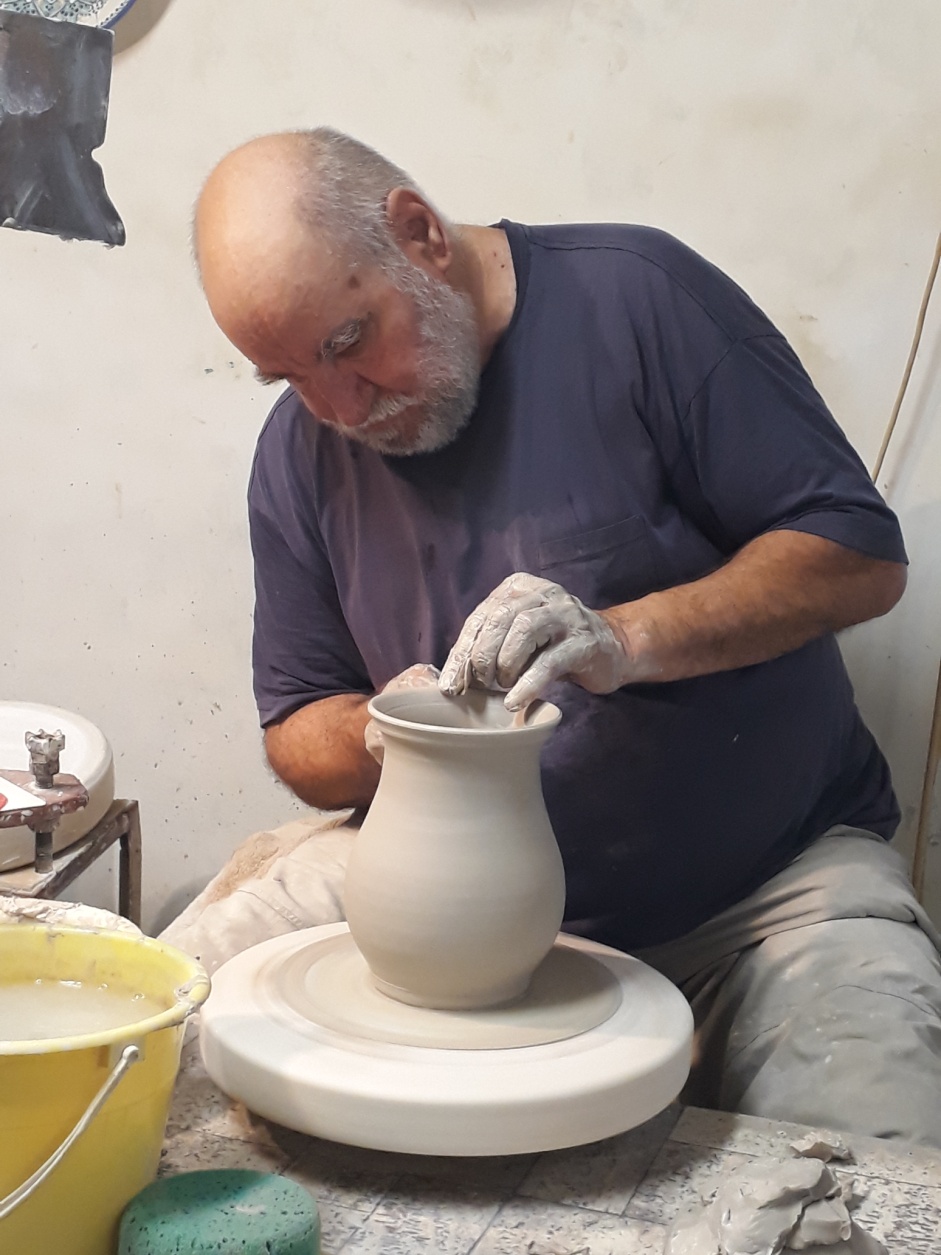 14
49-51. Mázkeverés, előkészítés a raku égetéshez
Foglalkozás témája: 
A kész tárgyak mázazásának előkészítése, dekorálás ragasztószalagos kitakarással
Foglalkozás típusa:
Összefoglaló, rendszerező óra 
Elvárt eredmények:
Alkotóképesség gazdagítása
15
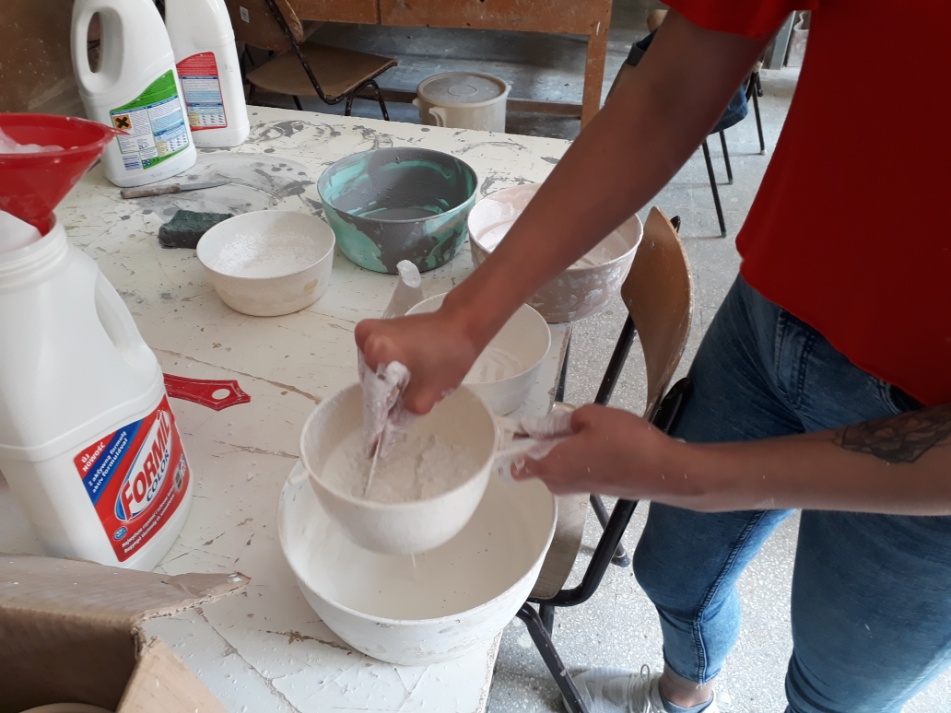 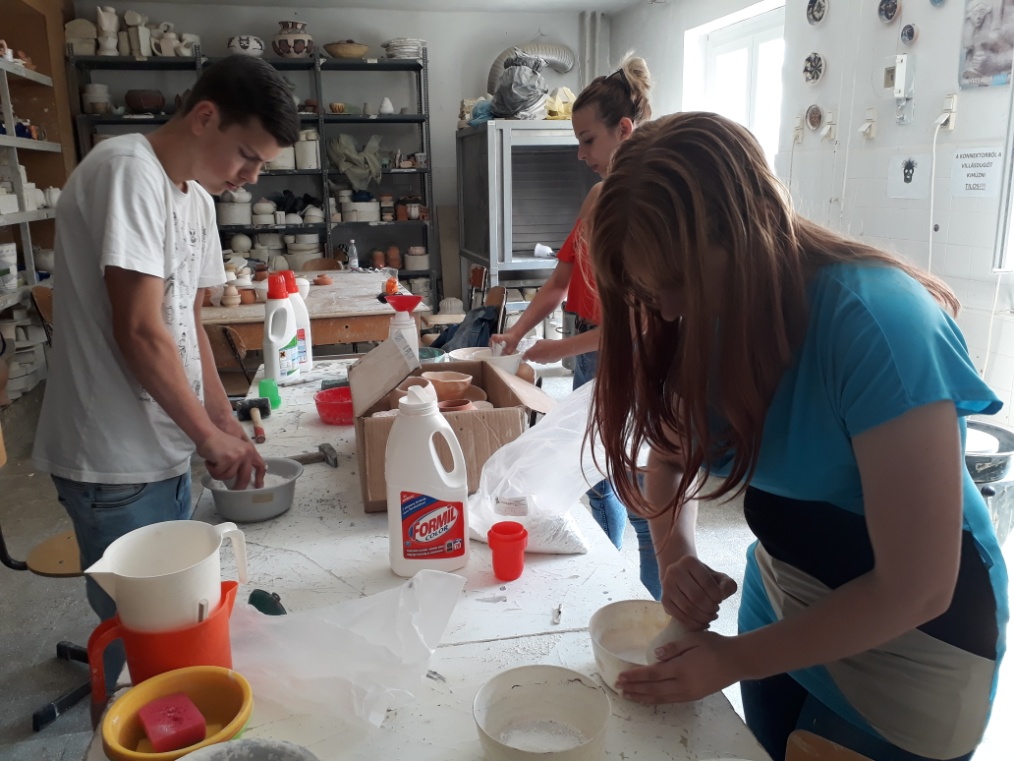 16
52- 57. Raku égetés, üvegformázás Bárdudvarnokon
Foglalkozás témája: 
Az elkészült munkák égetése raku kemencékben, üvegformázás kipróbálása 
Foglalkozás típusa:
Új ismereteket feldolgozó, alkalmazó cselekvéses tanulás, csoportos munka 
Elvárt eredmények:
Közösség formálás, megismerési képesség fejlesztése
17
Égetés raku kemencében
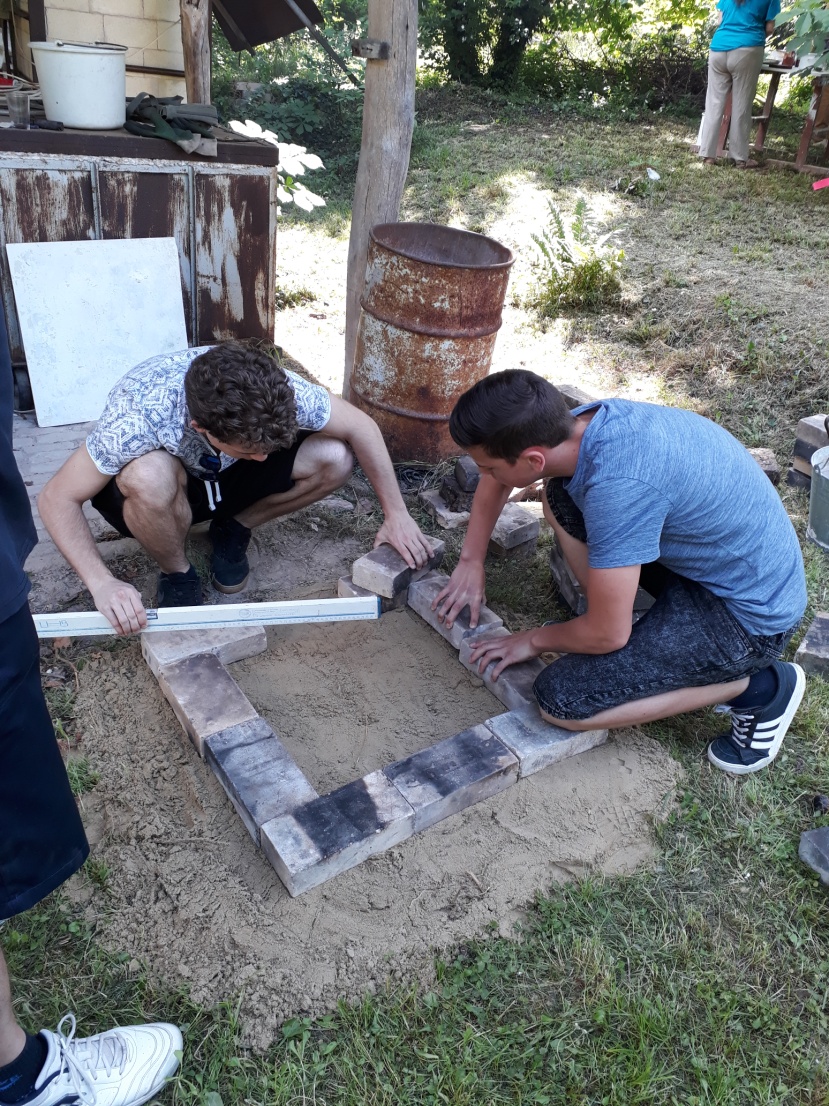 18
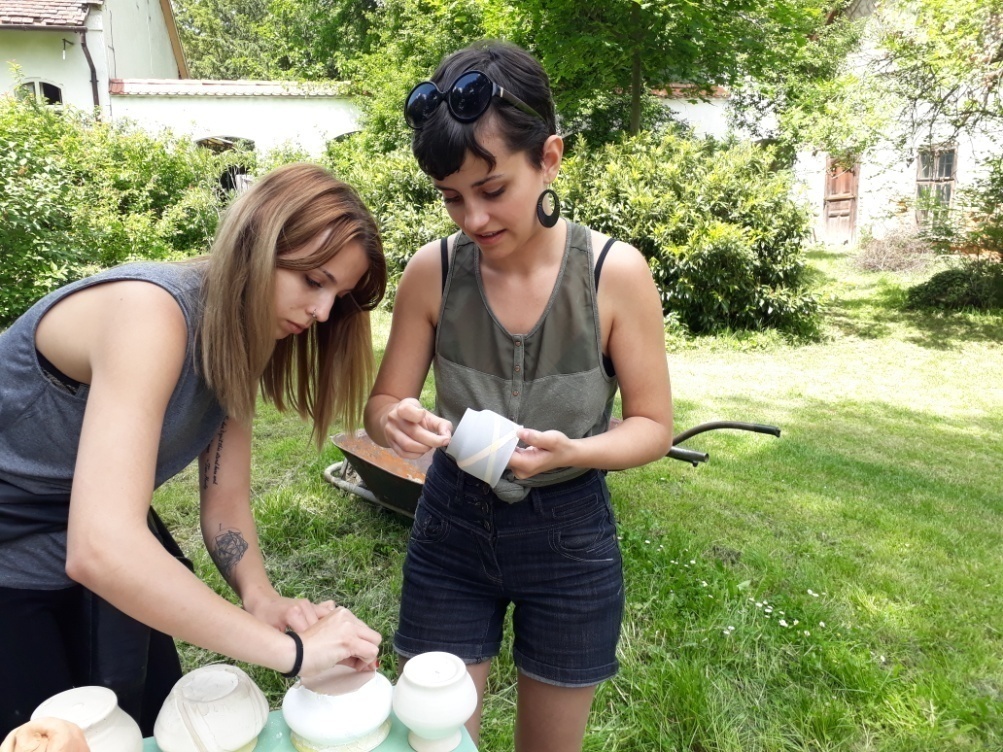 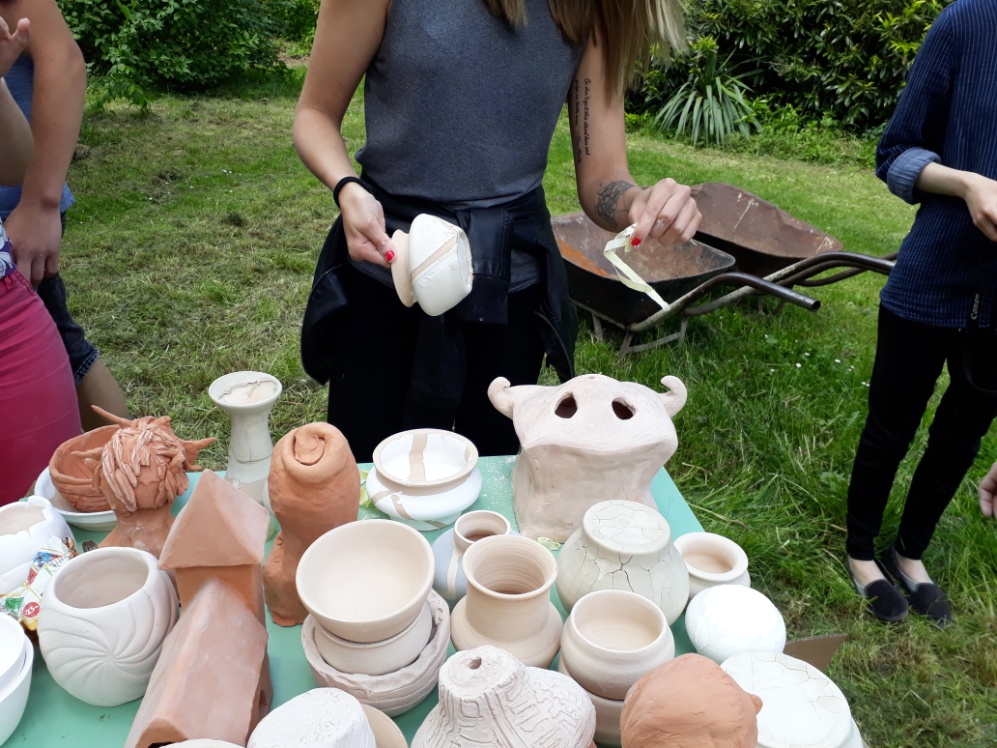 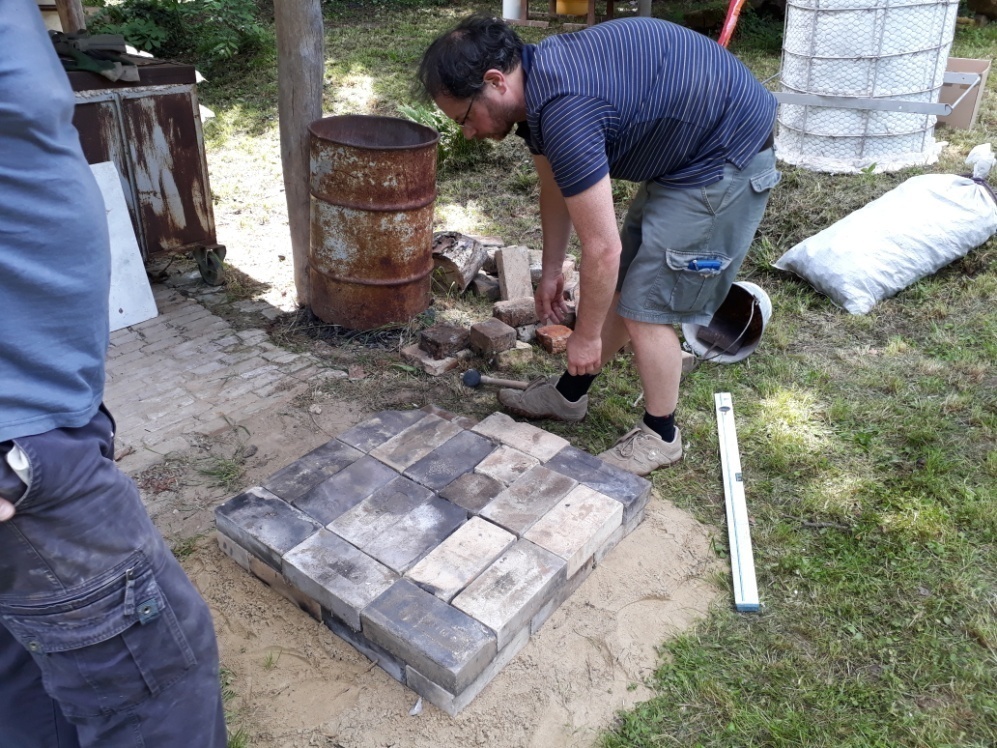 19
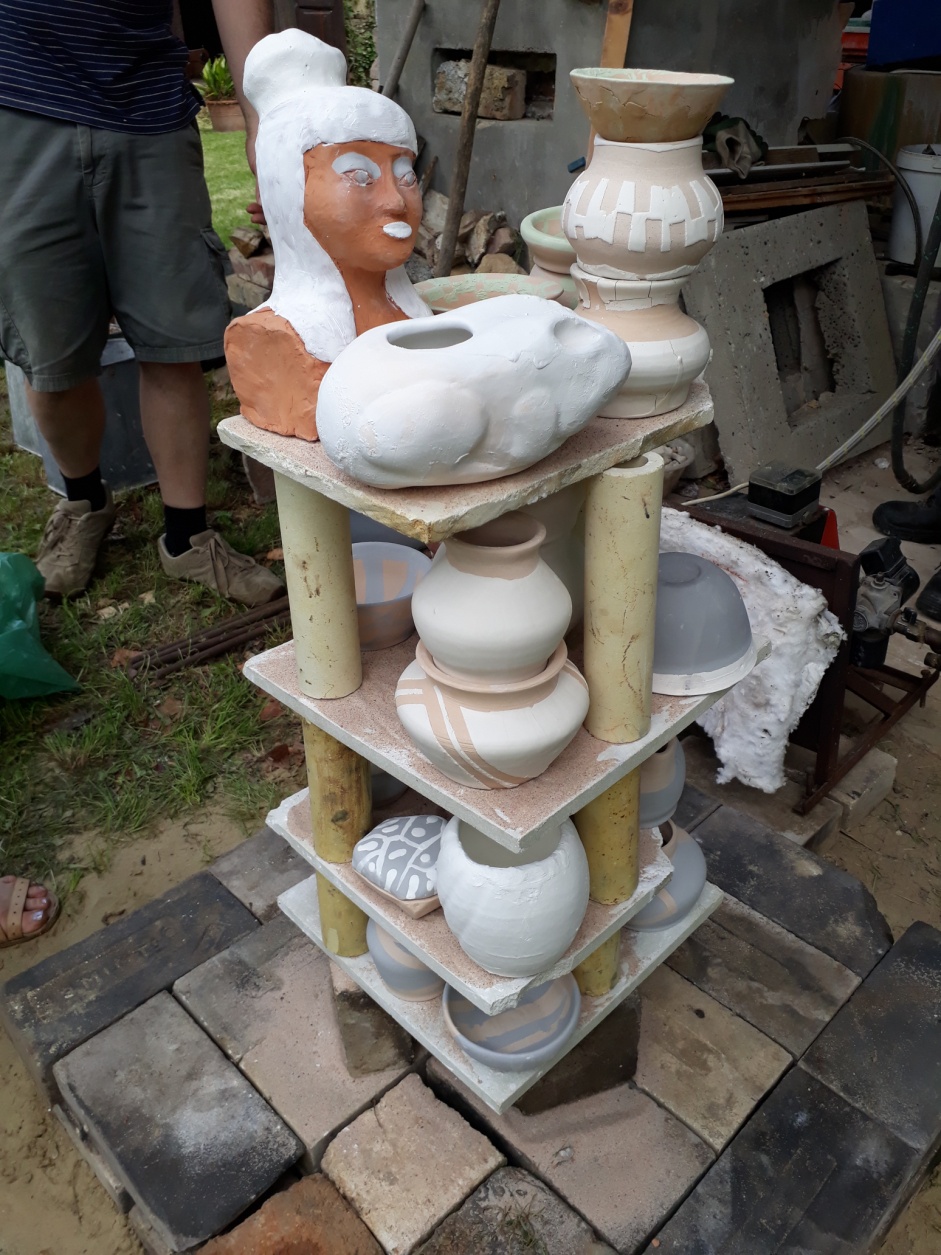 20
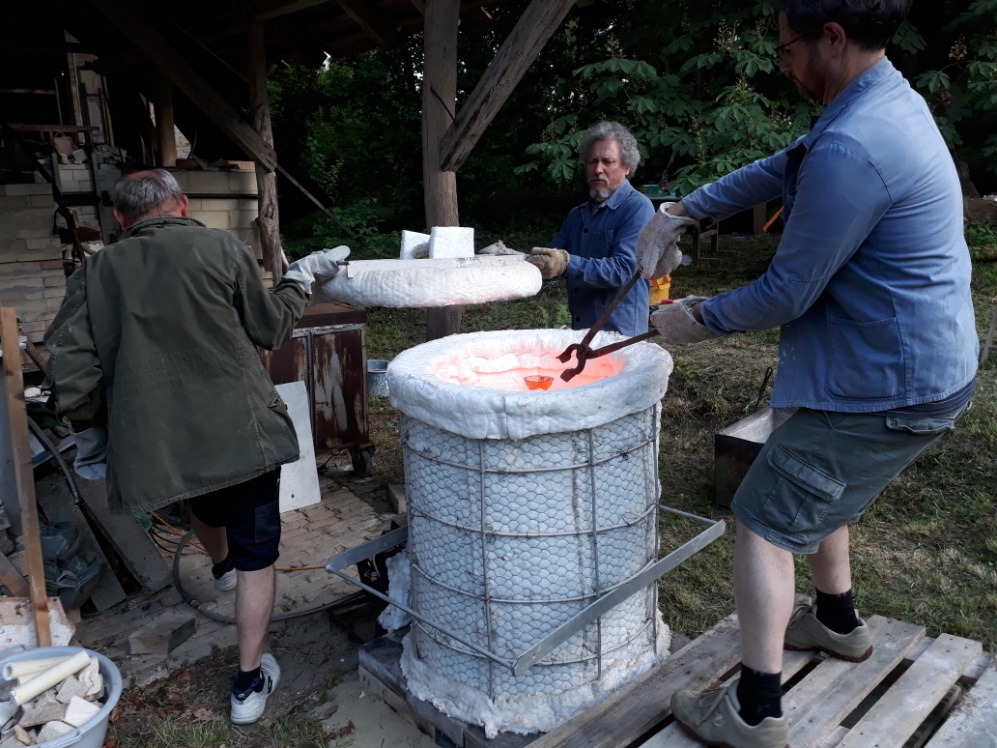 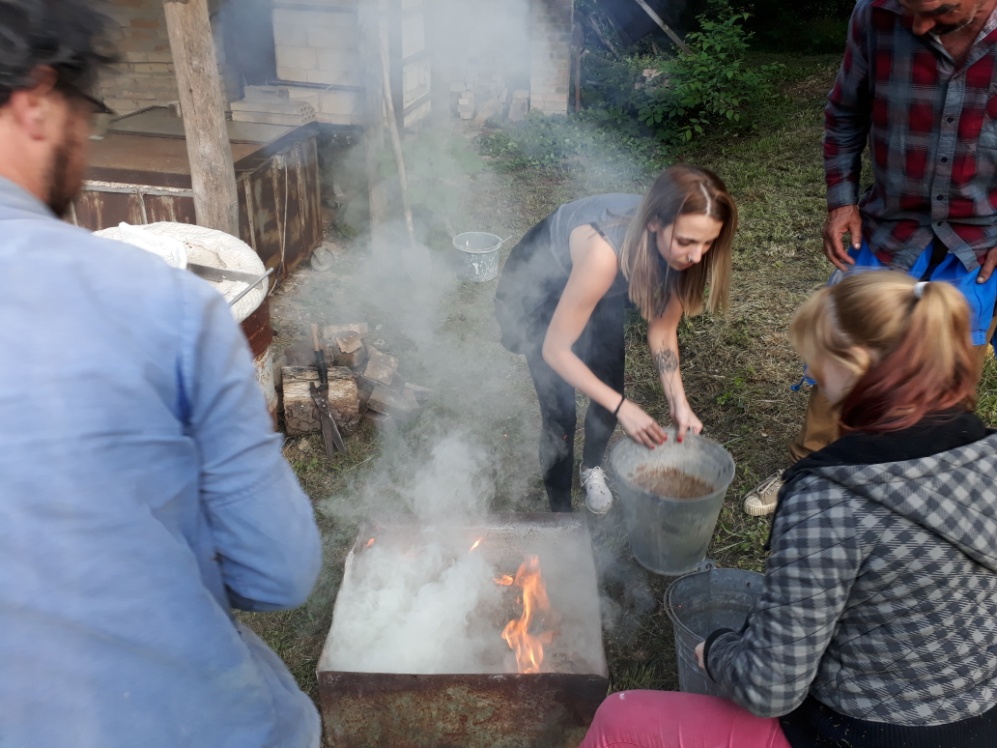 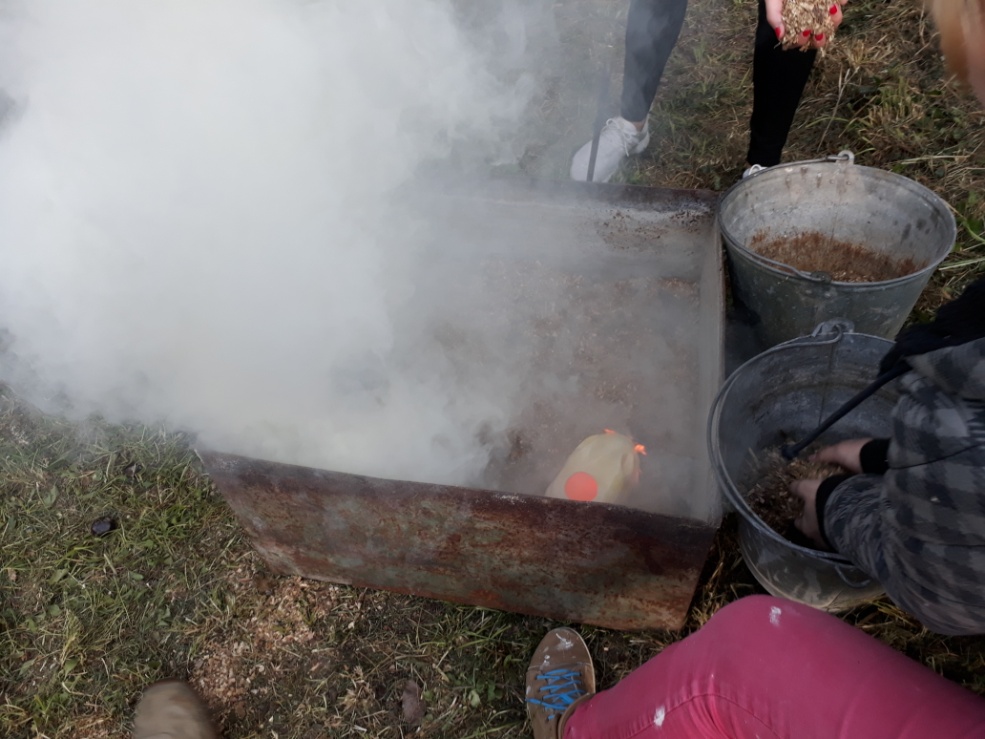 21
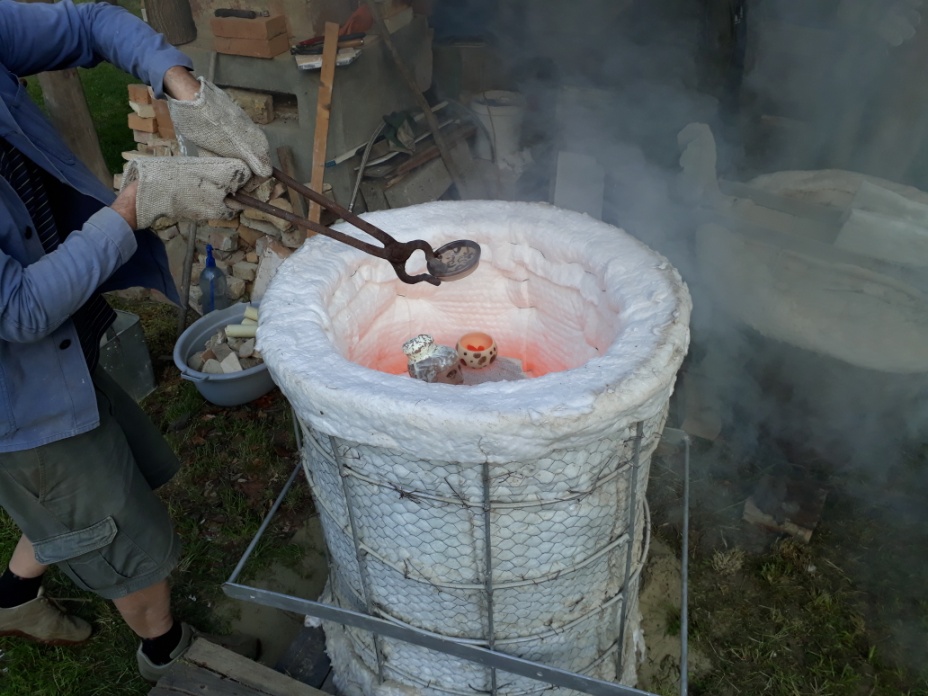 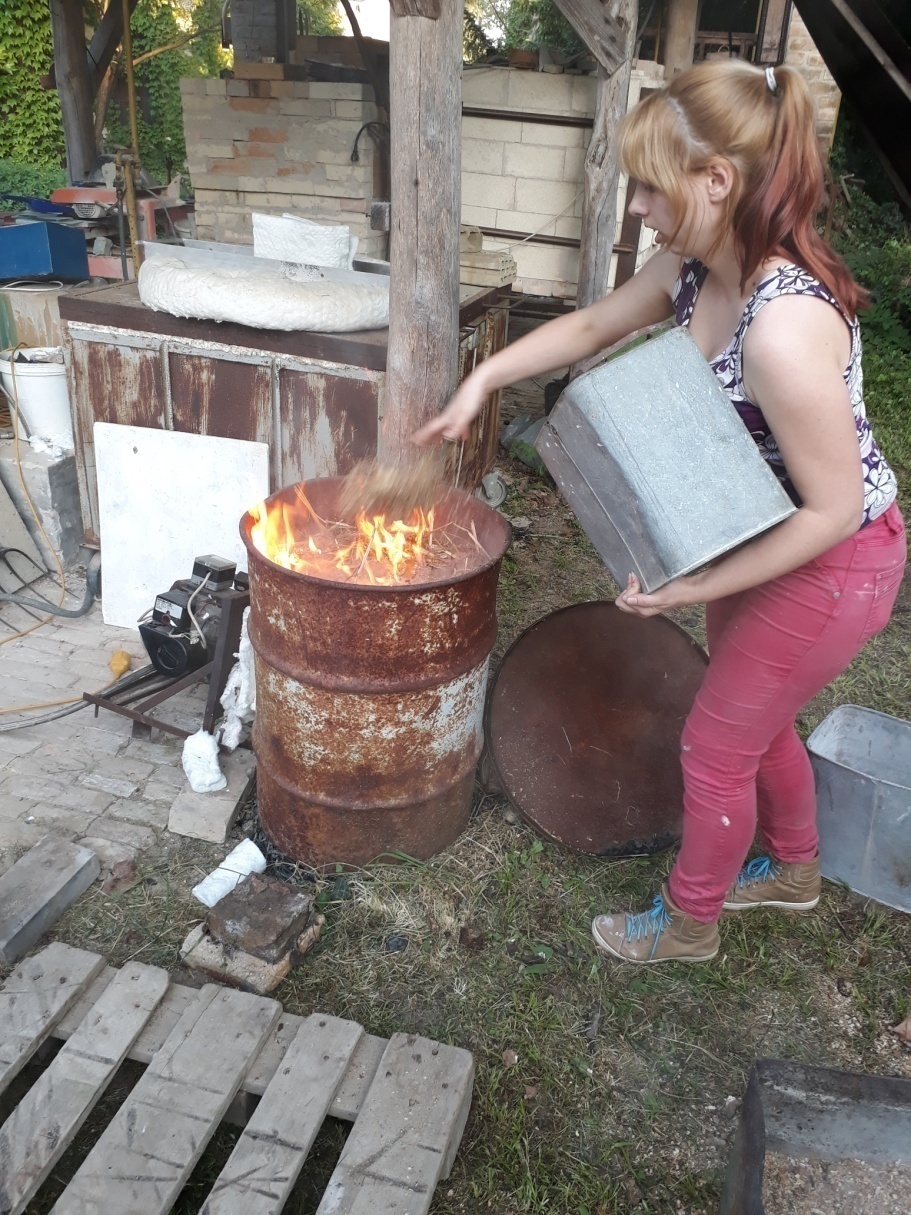 22
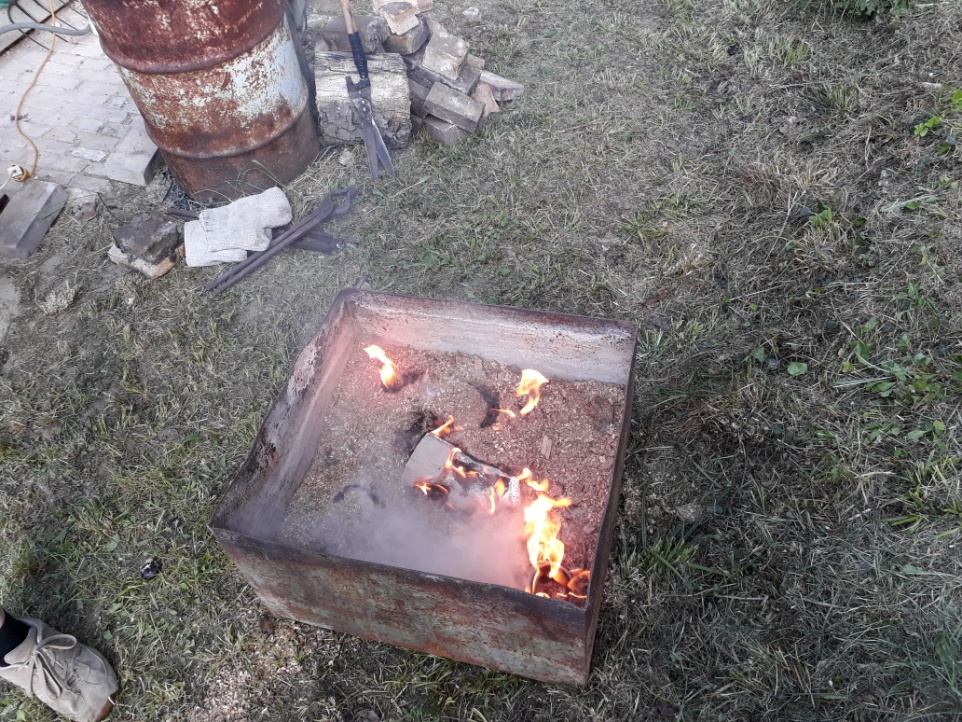 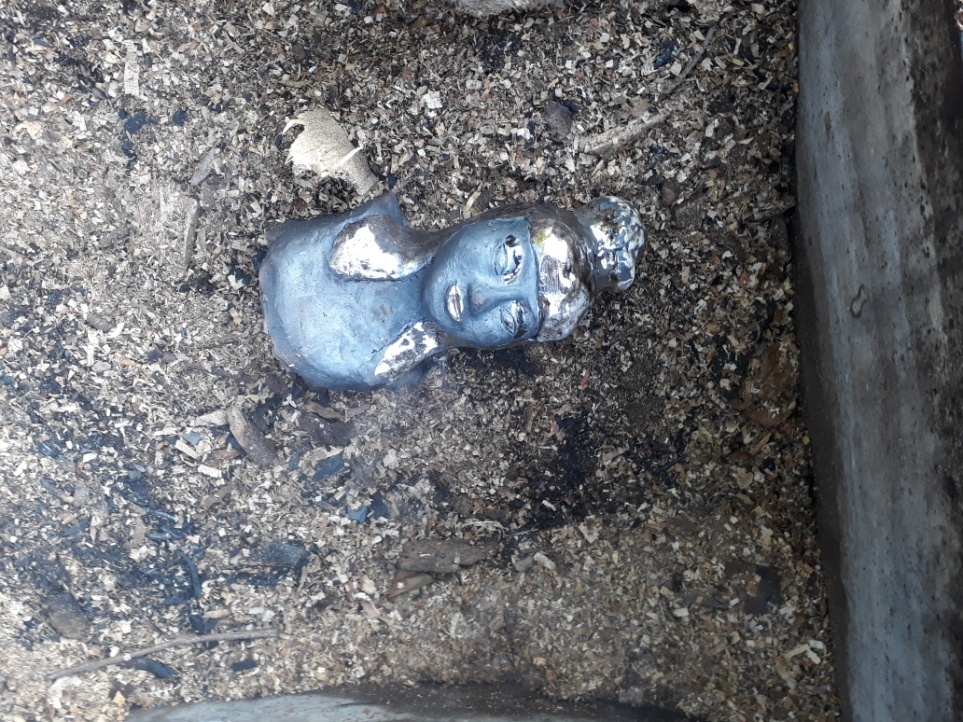 23
Ebéd
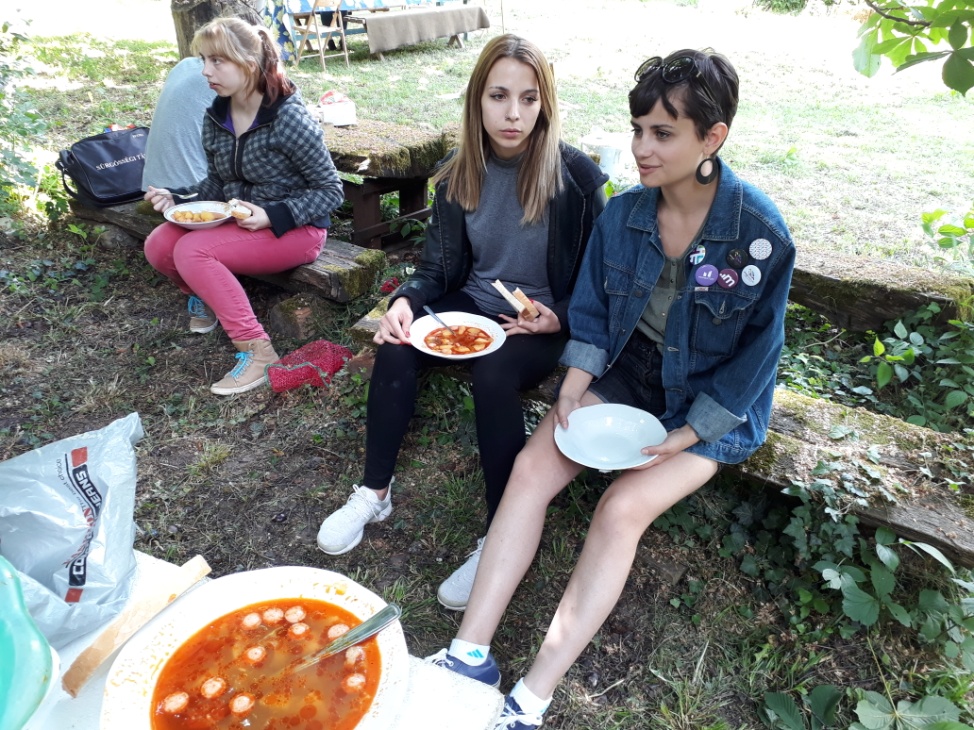 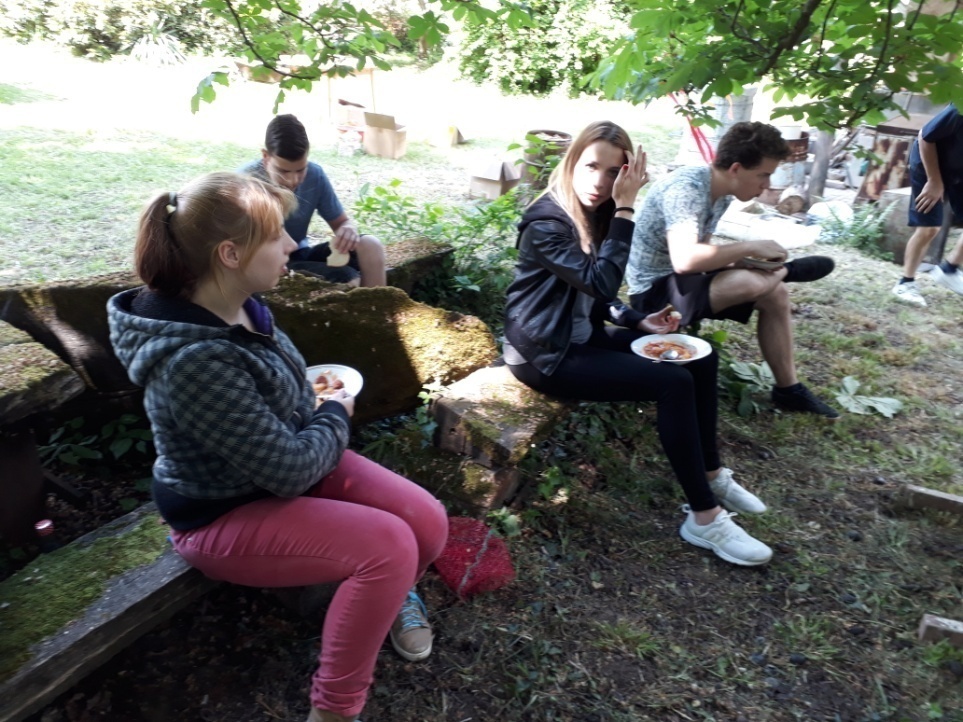 24
A 9.-es keramikus csoport
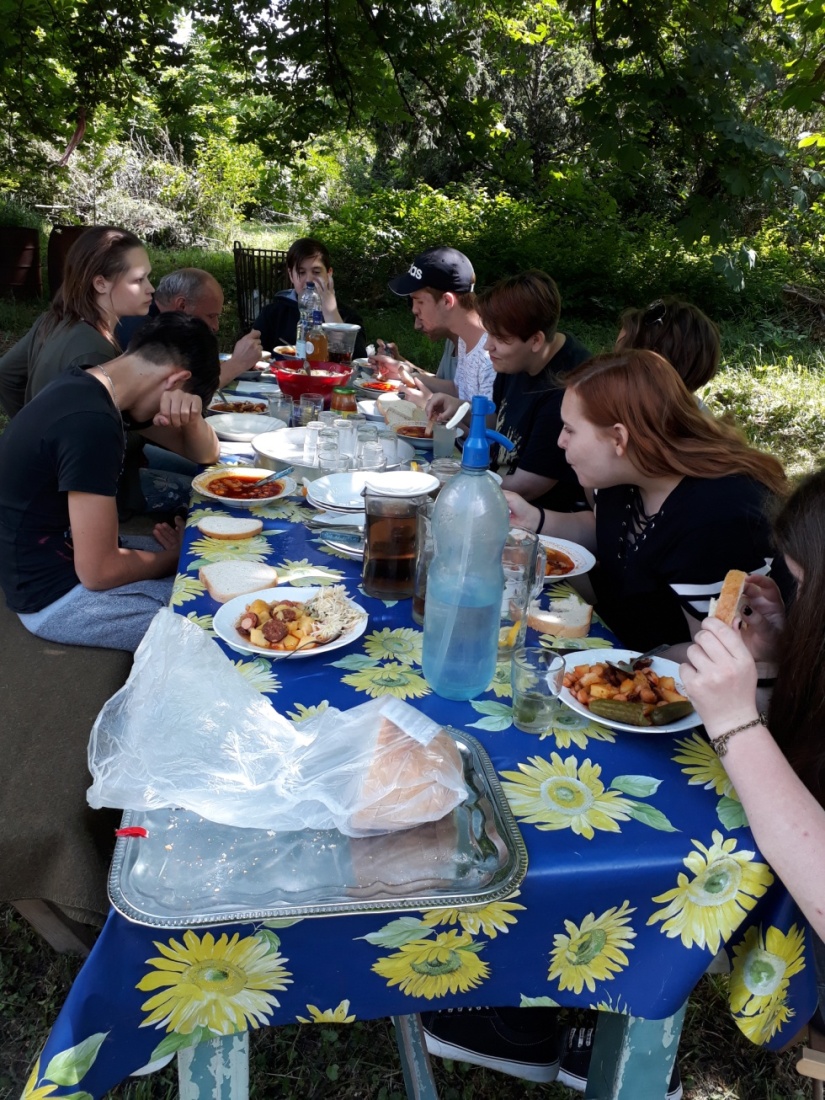 25
Fűrészporos égetés
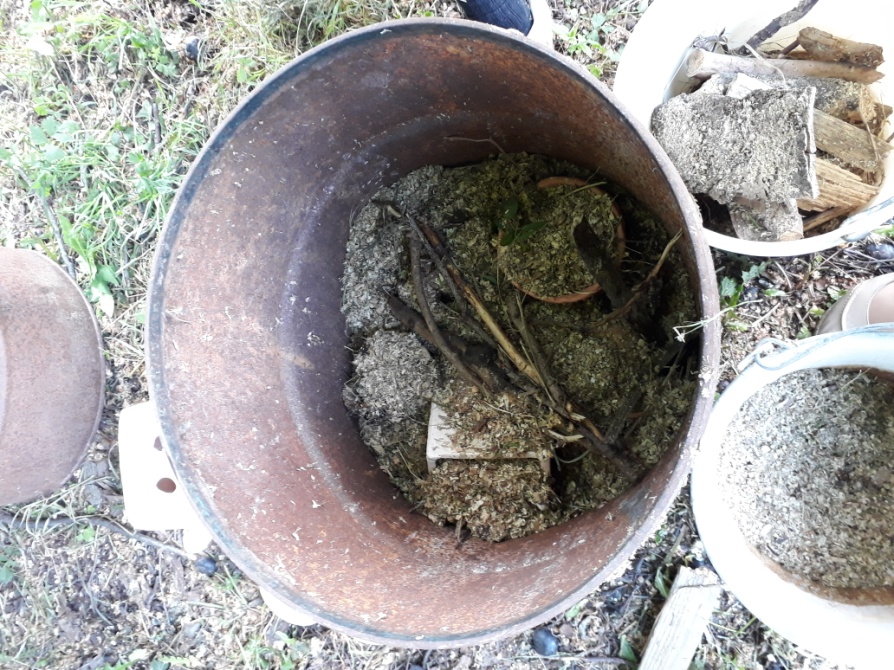 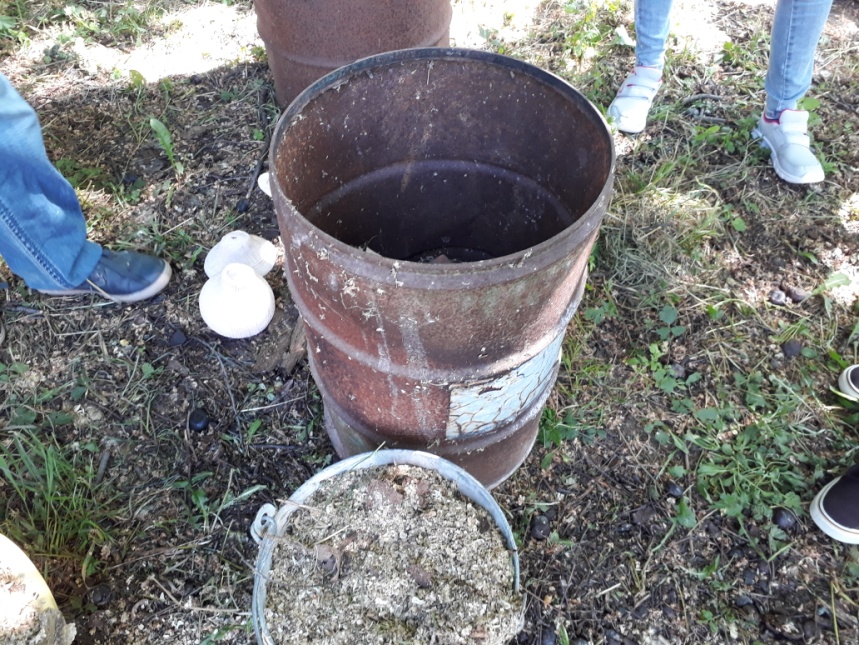 26
Kokszos égetés
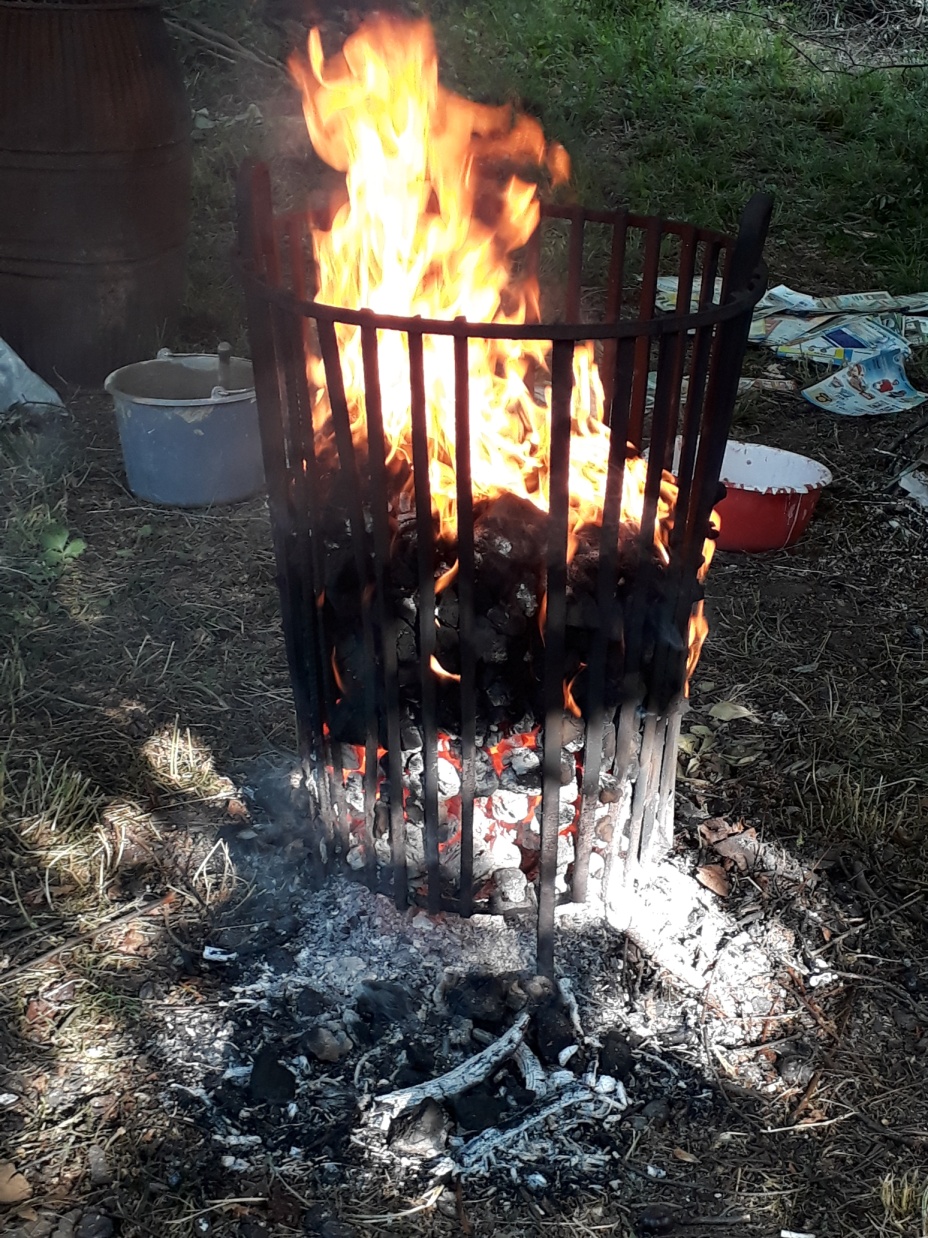 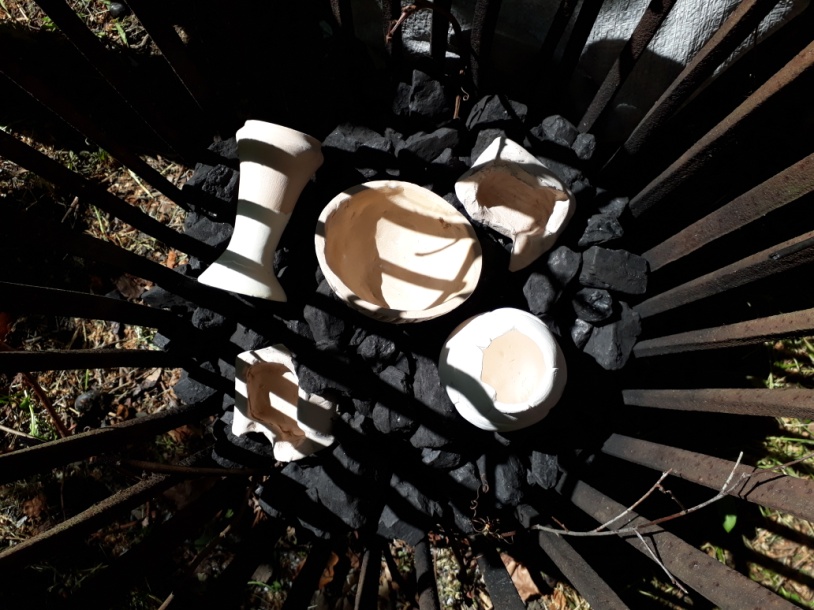 27
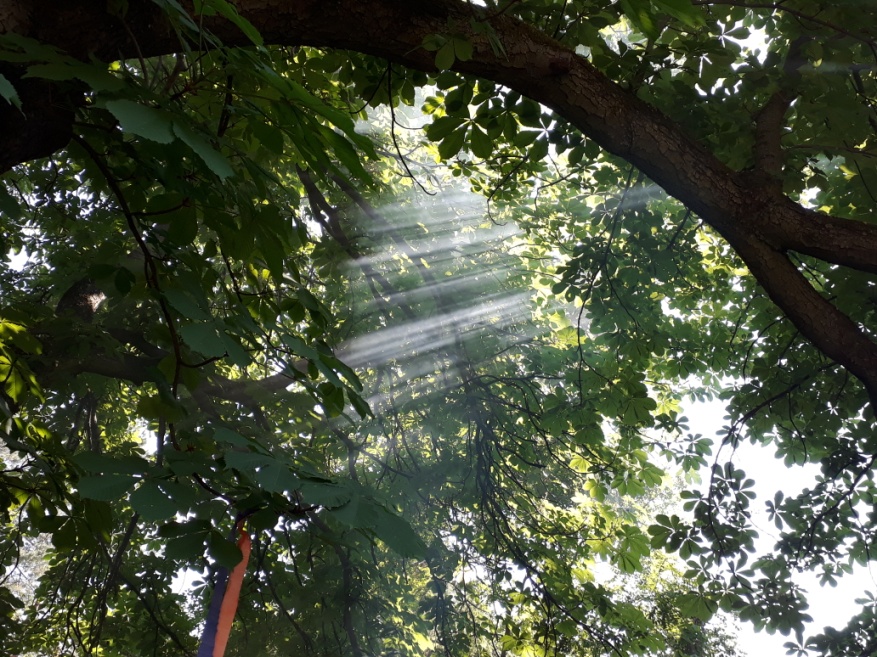 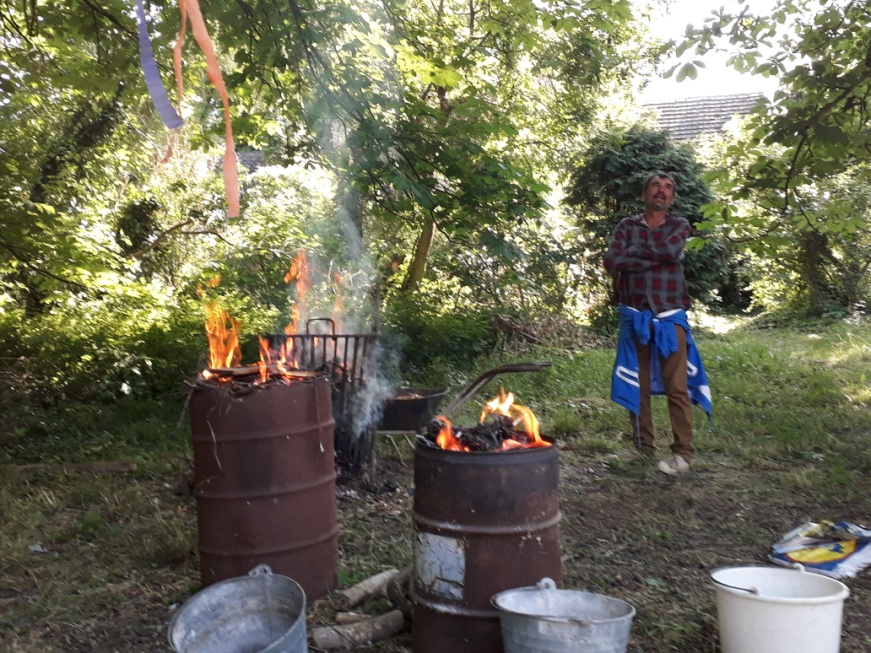 28
Égetés papírkemencében
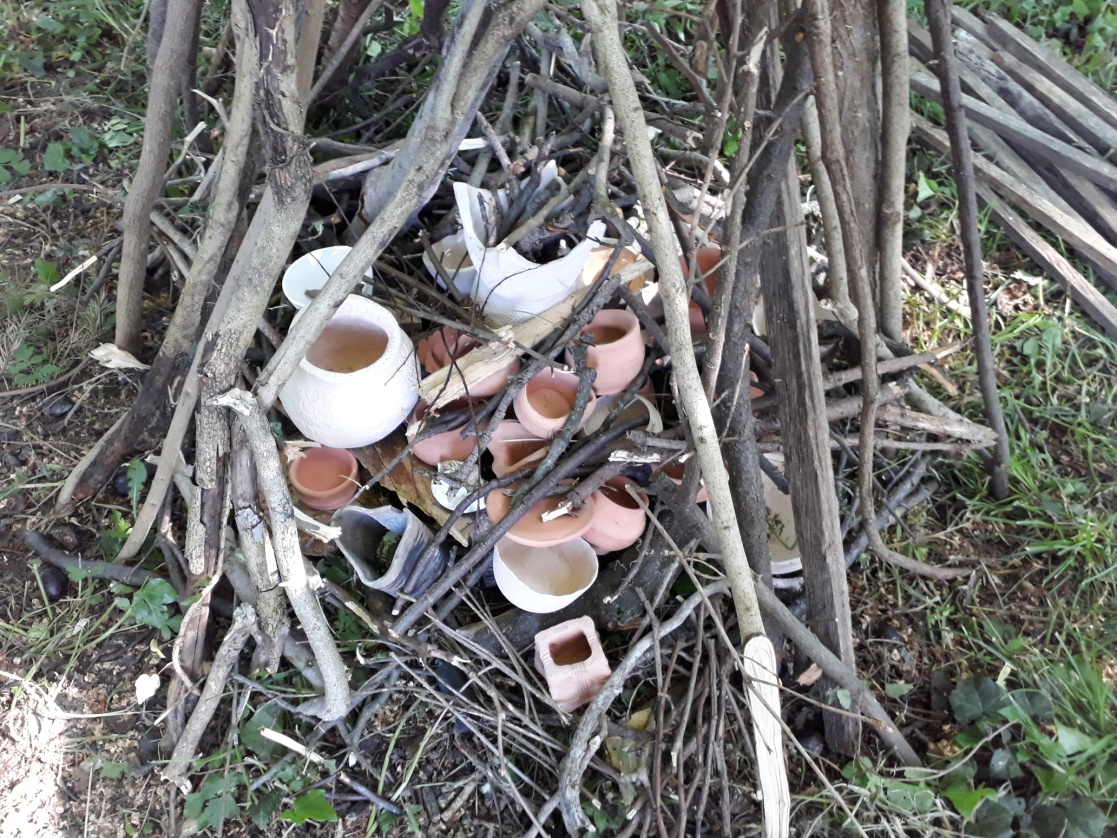 29
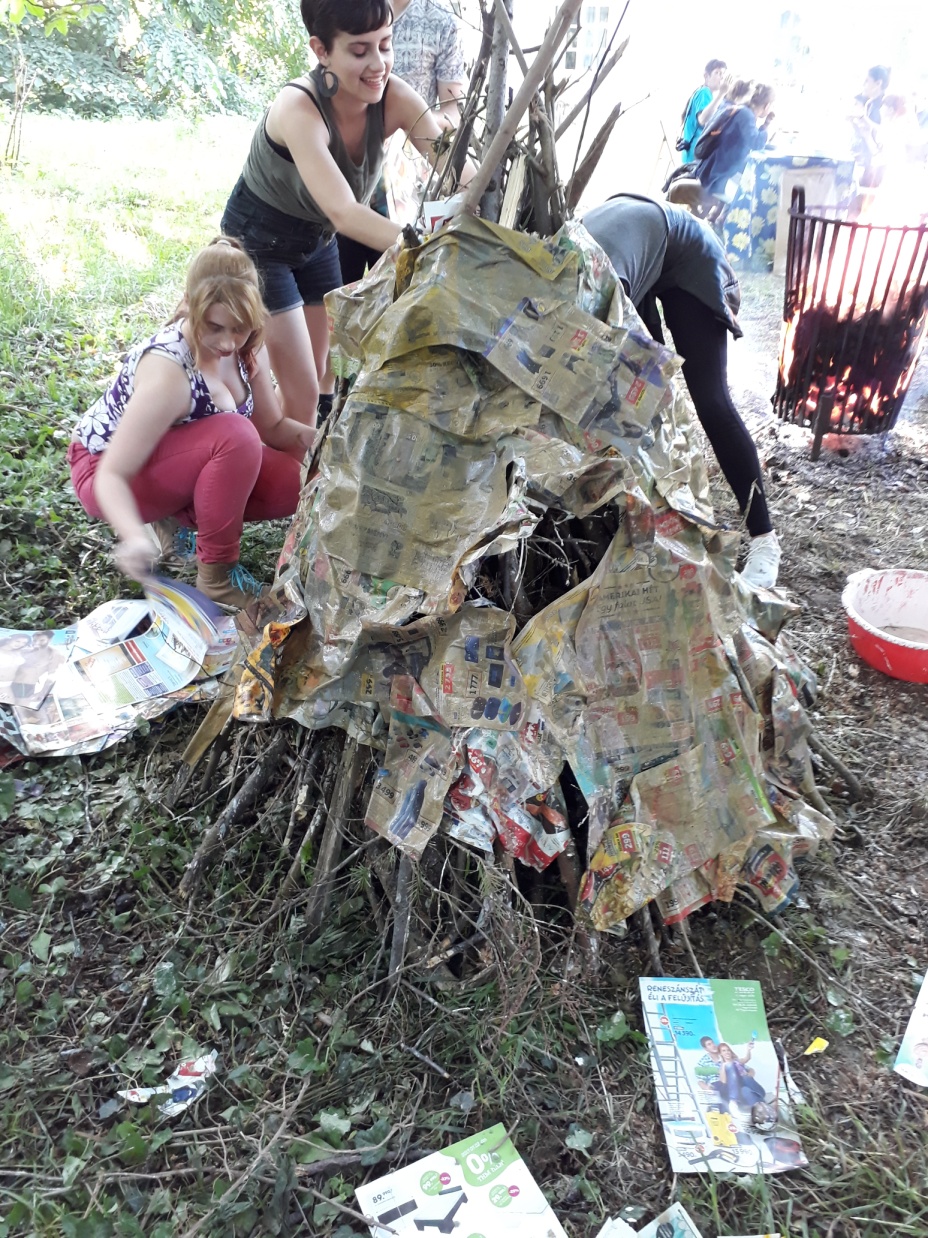 30
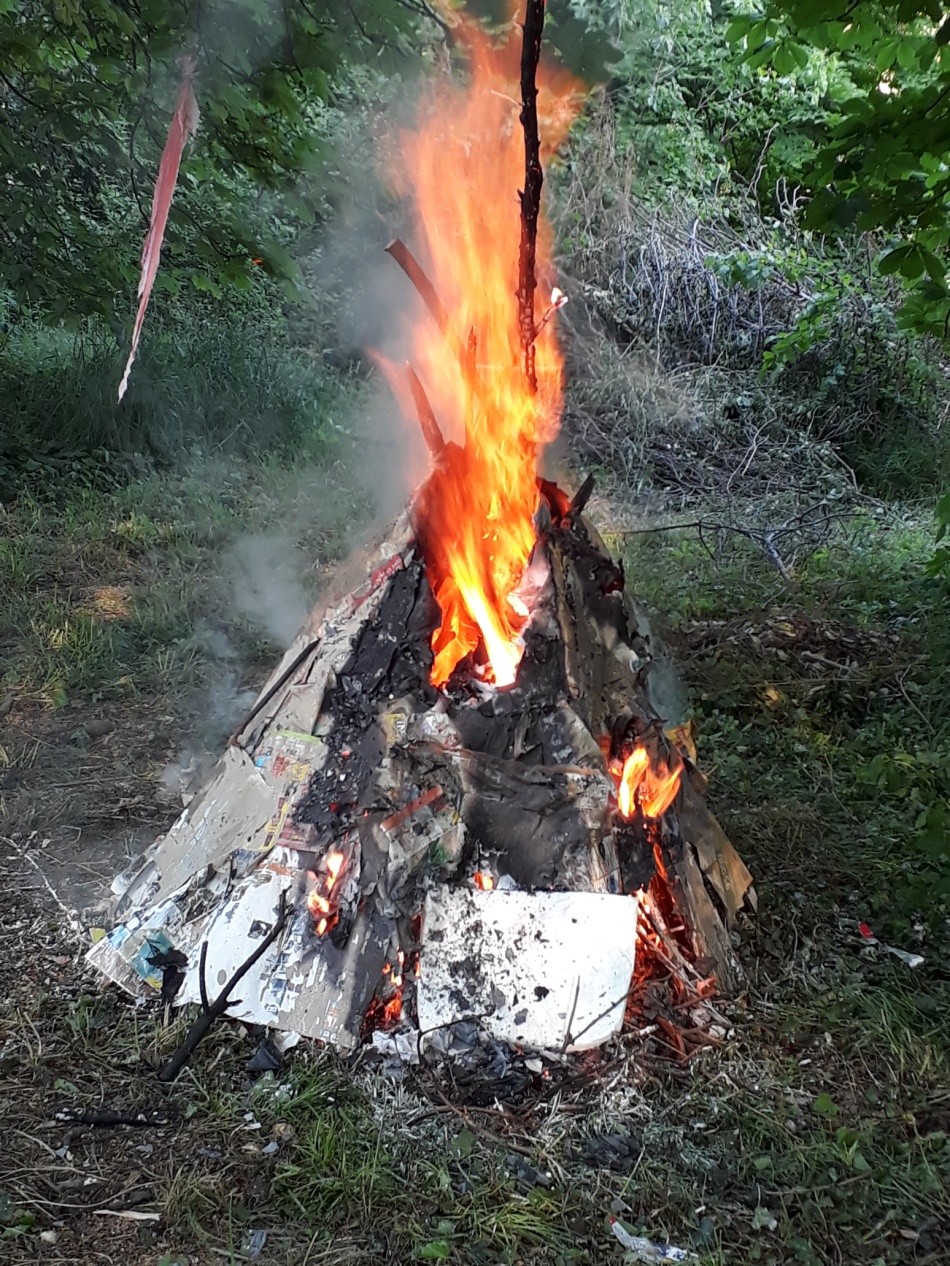 31
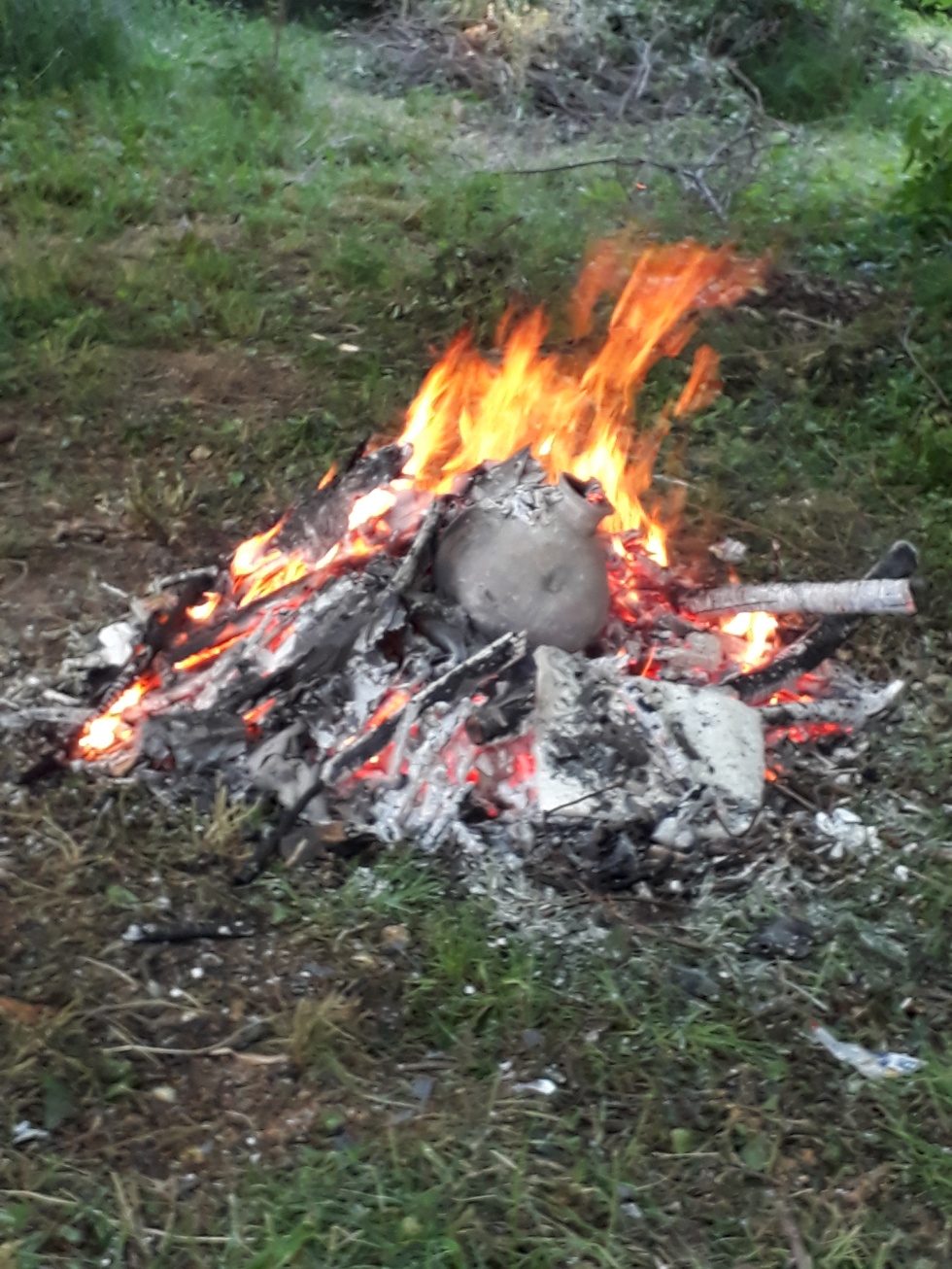 32
Üvegformázás
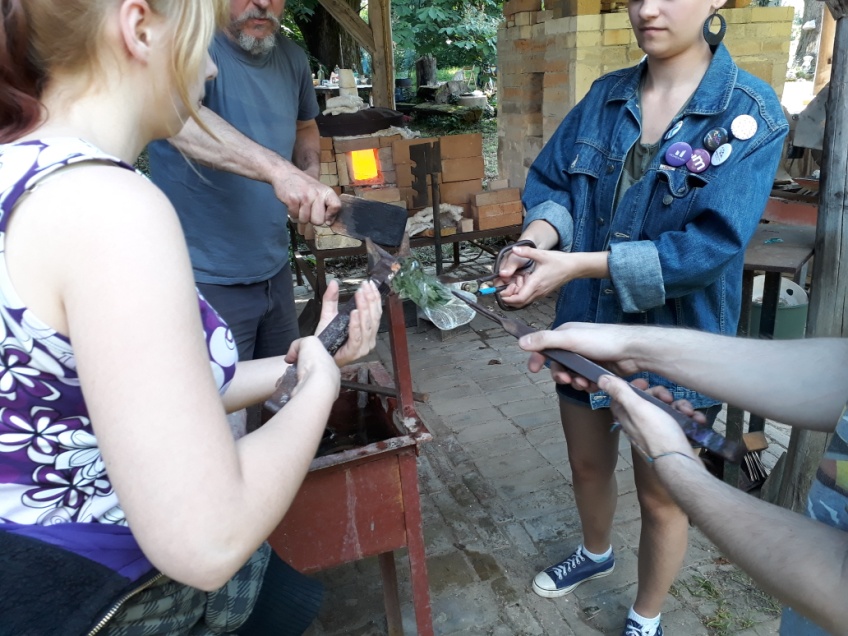 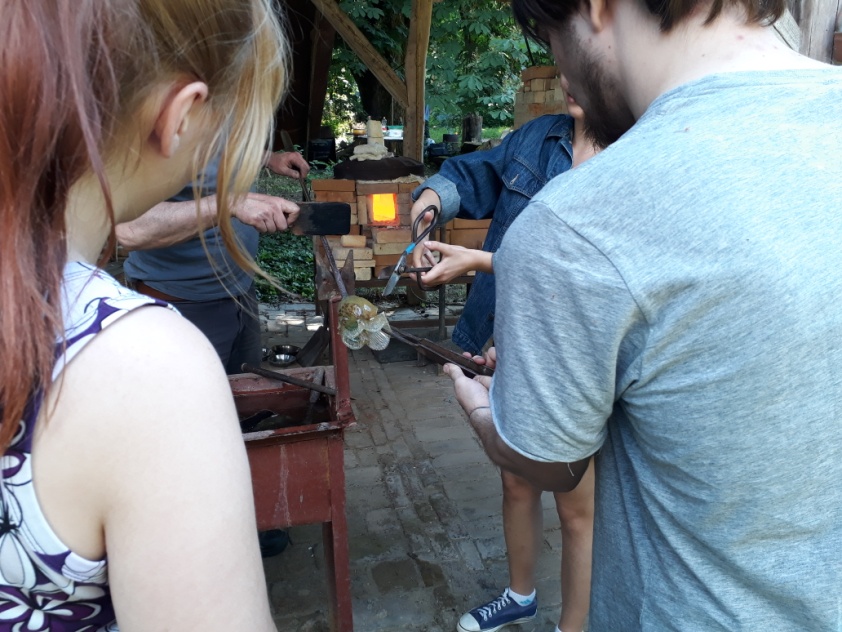 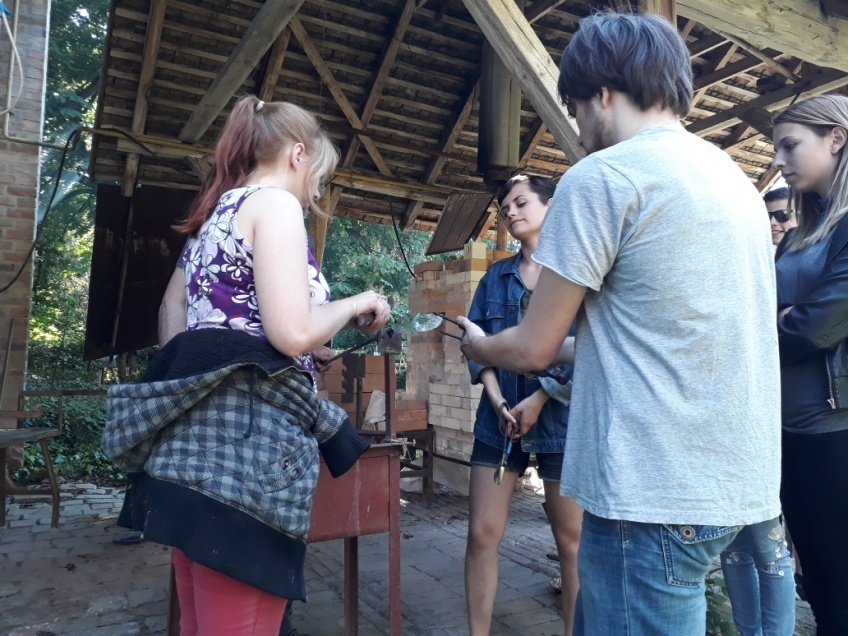 33
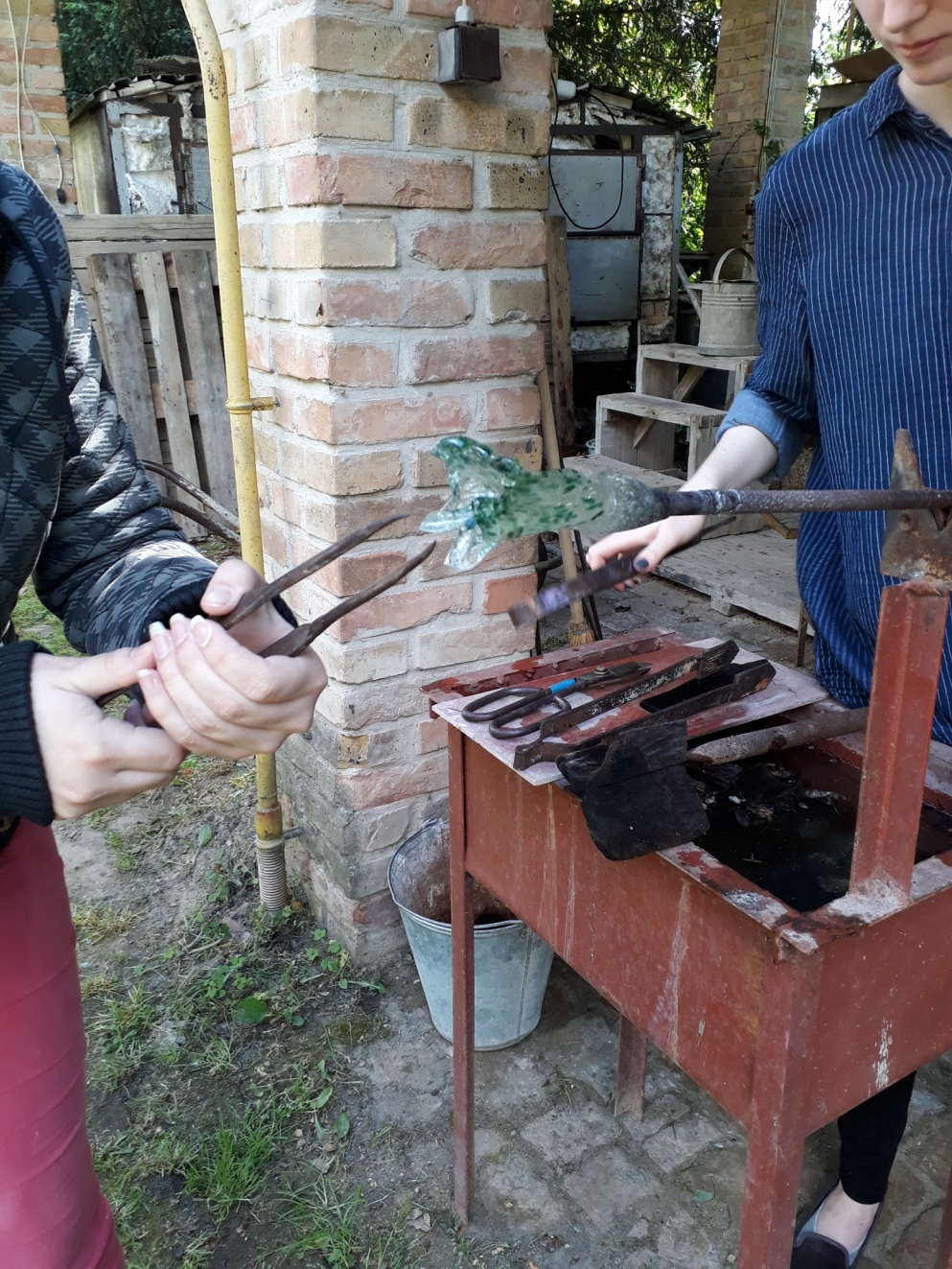 34
Három nappal később…
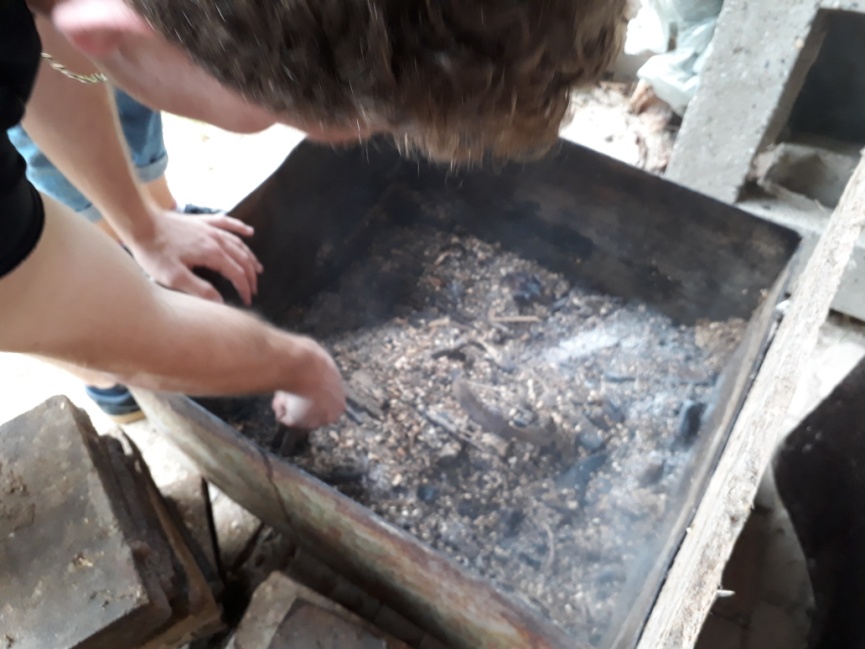 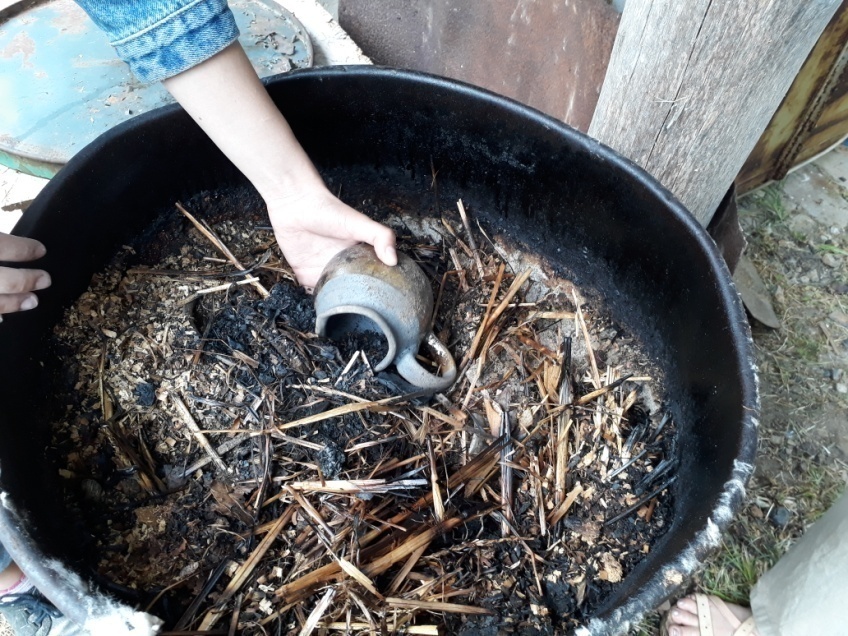 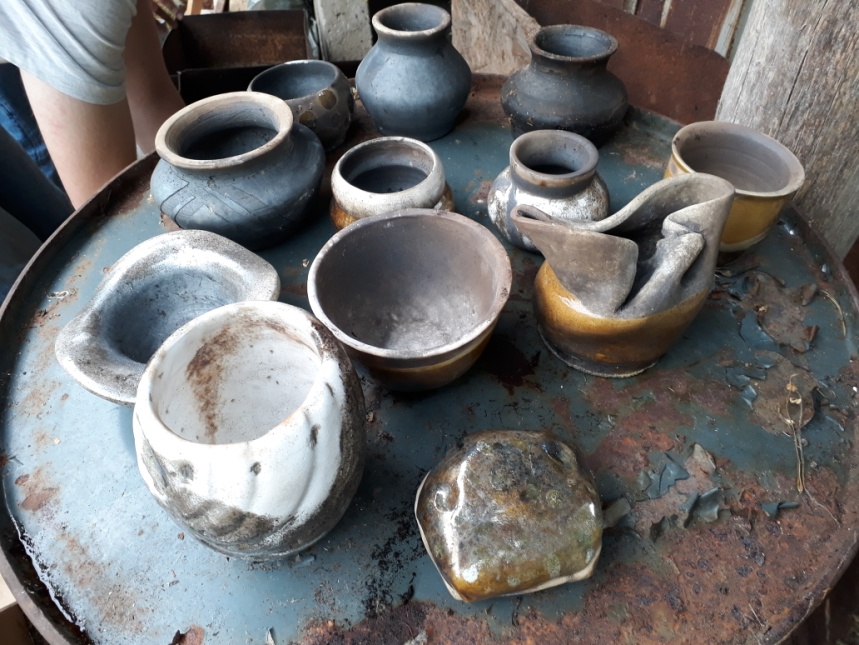 35
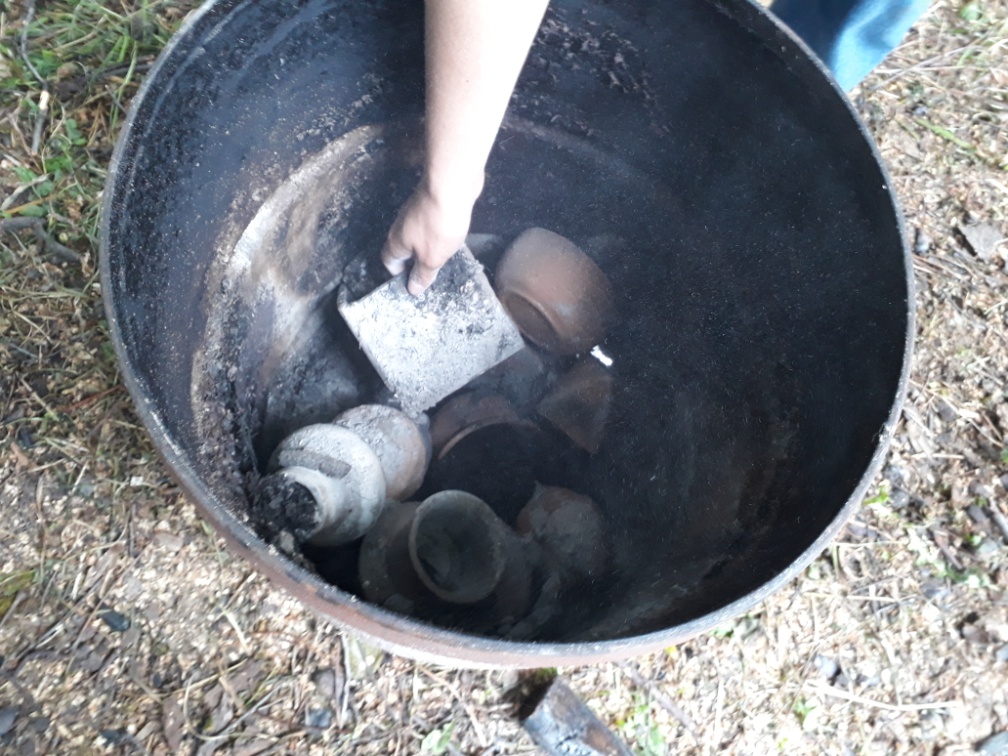 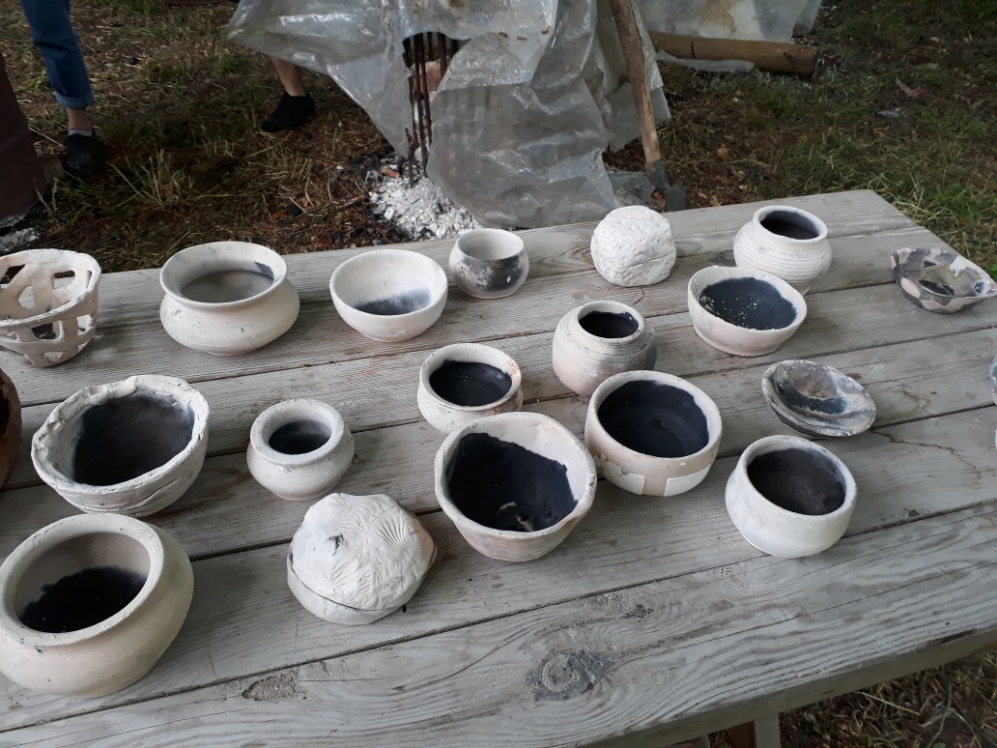 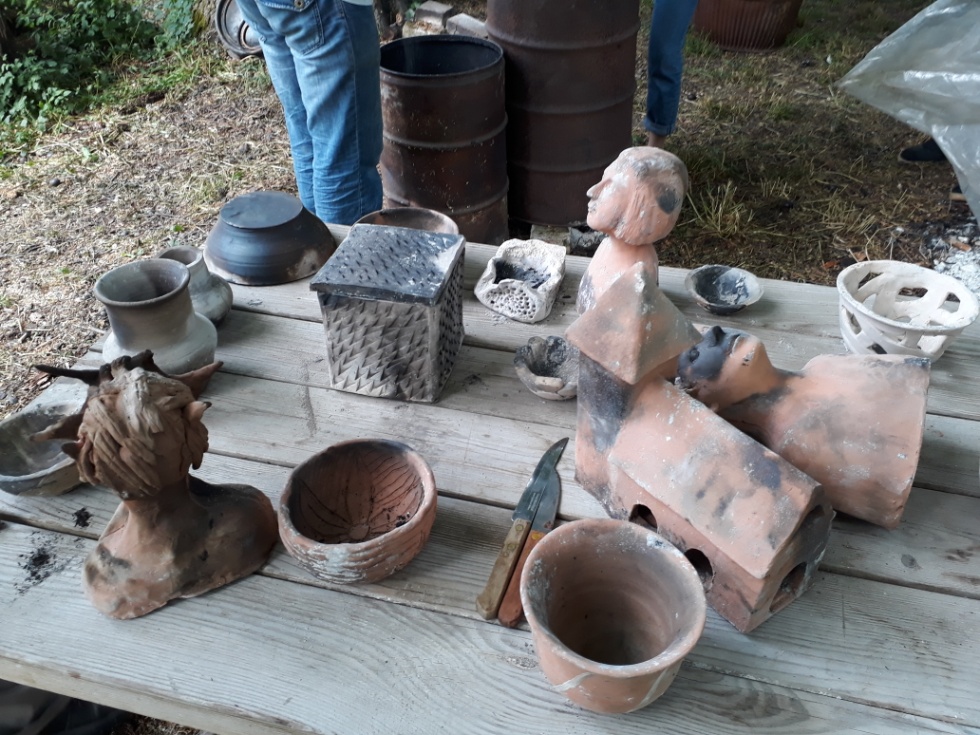 36
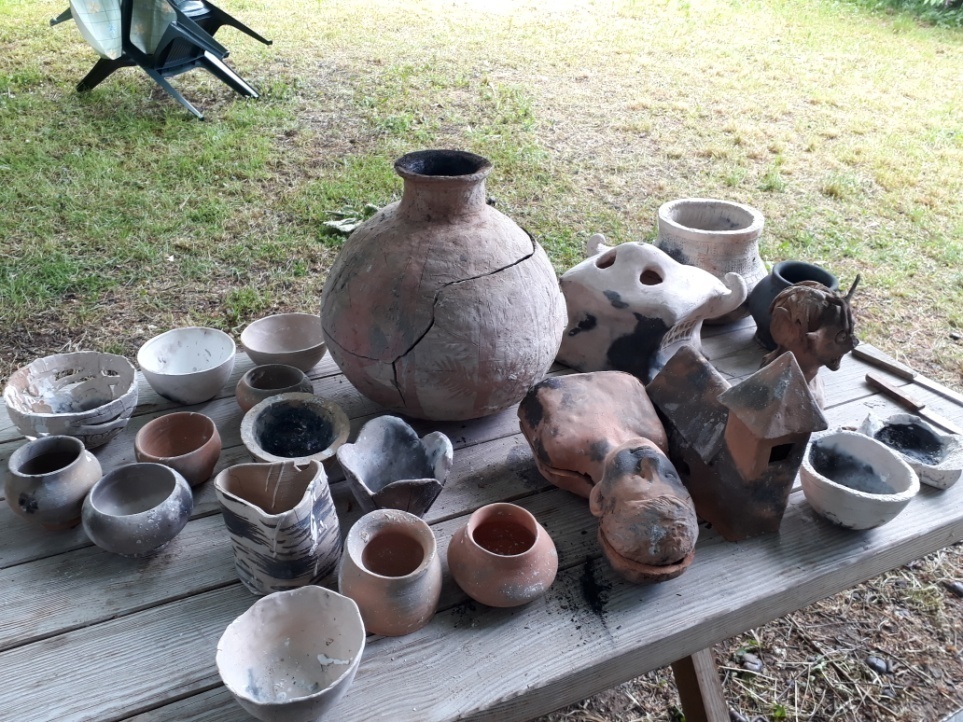 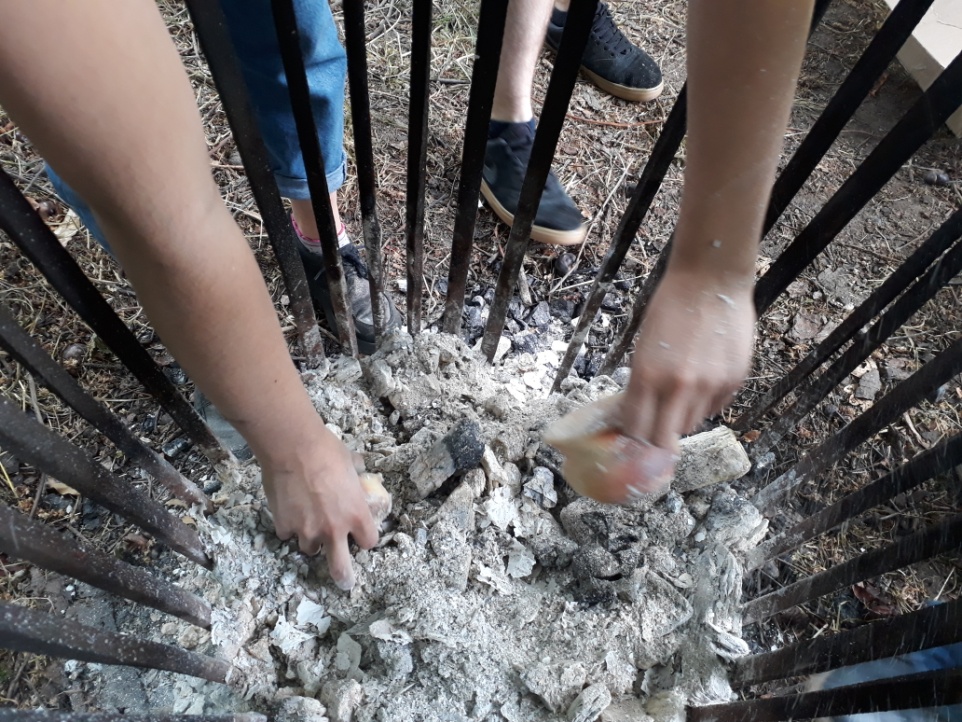 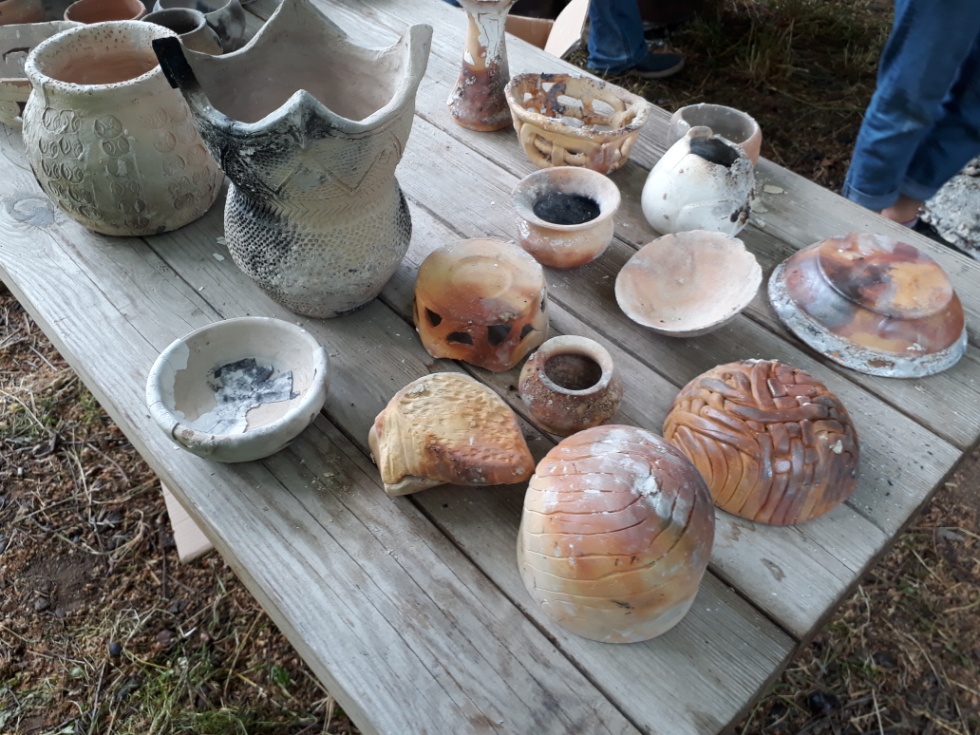 37
Kész kerámiatárgyak
38
39
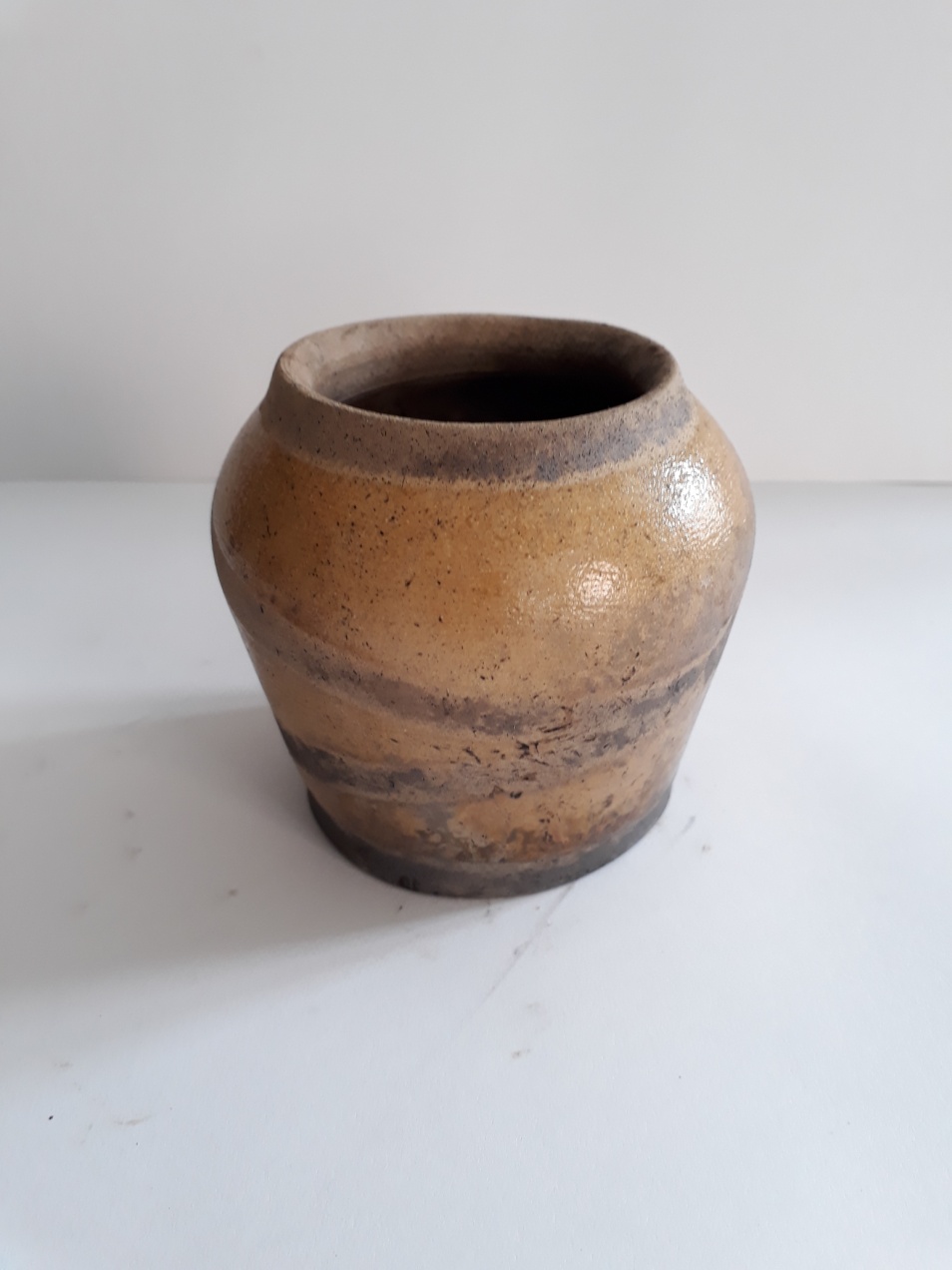 40
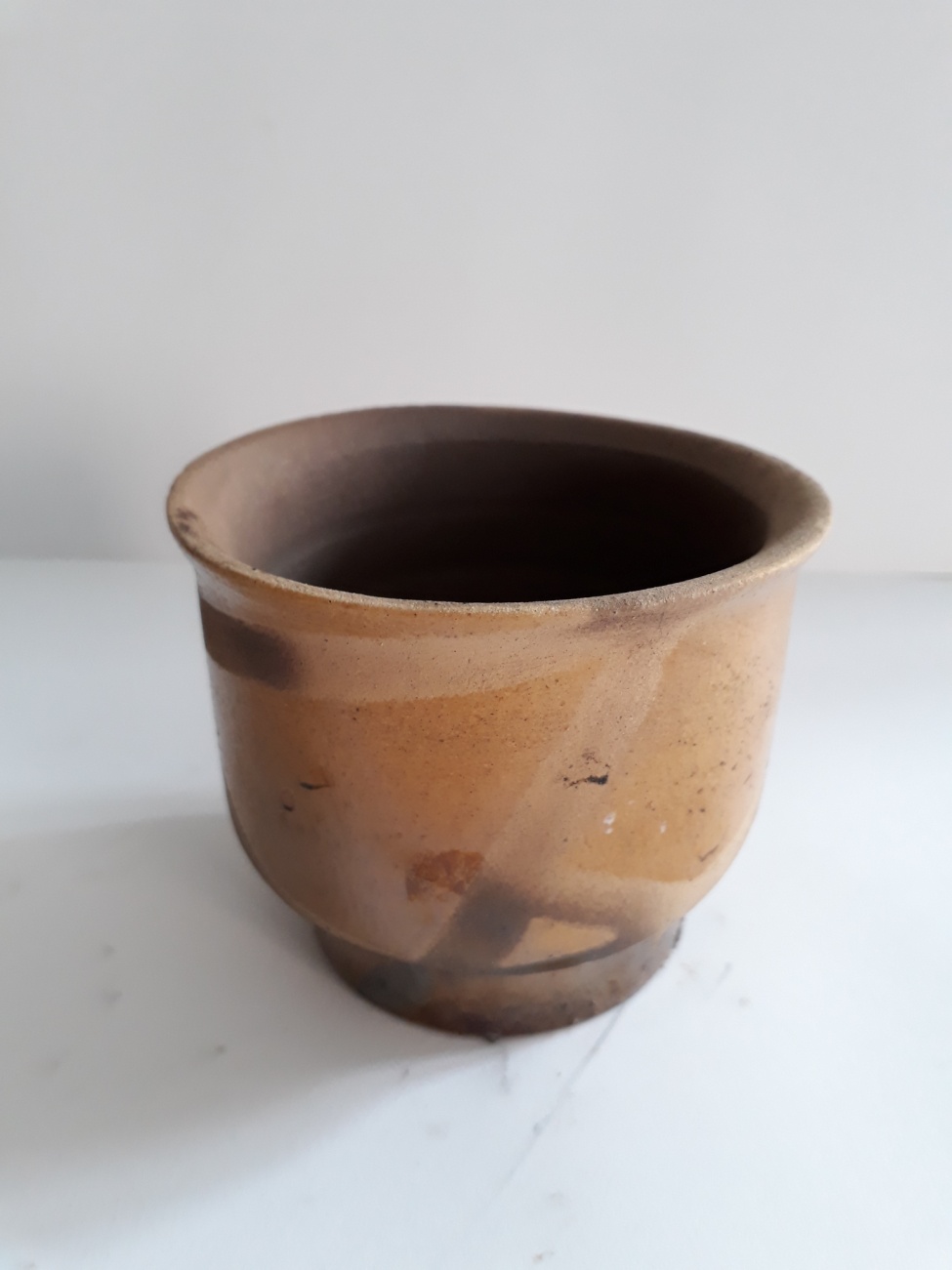 41
42
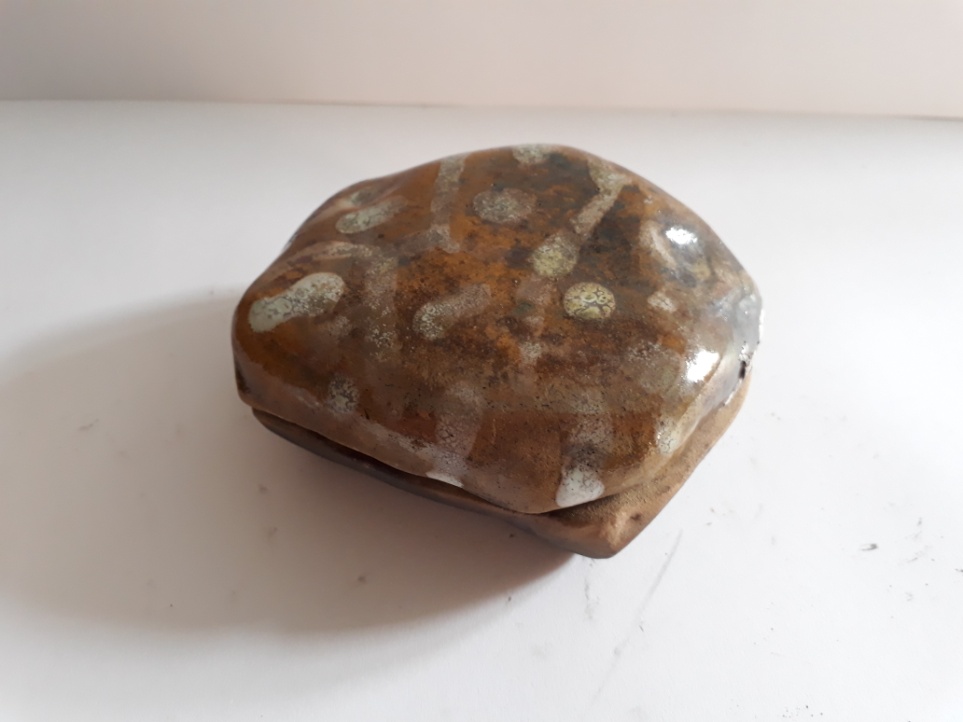 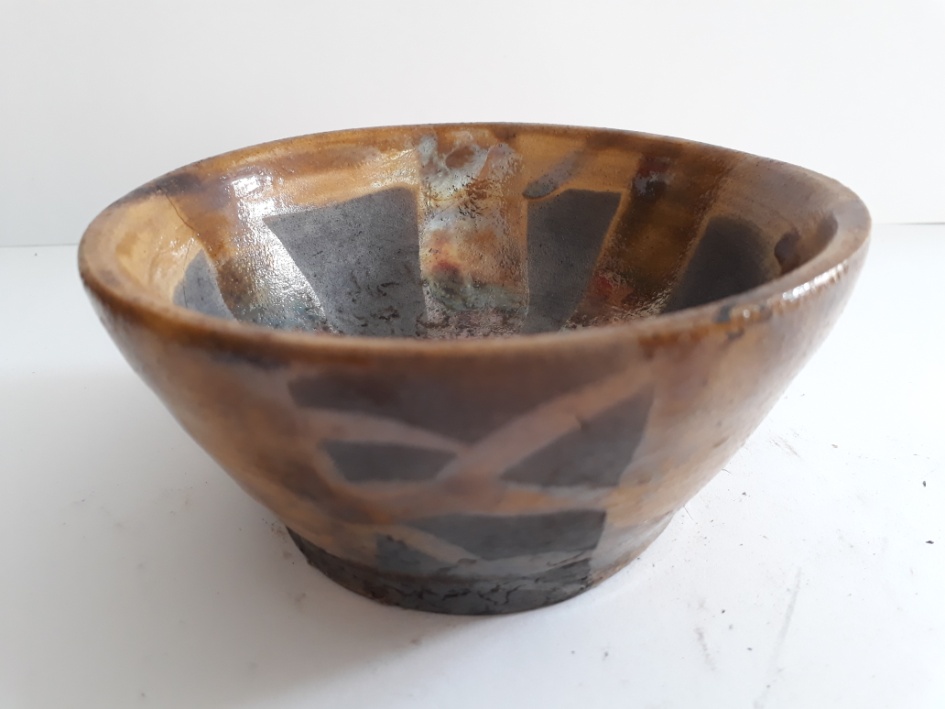 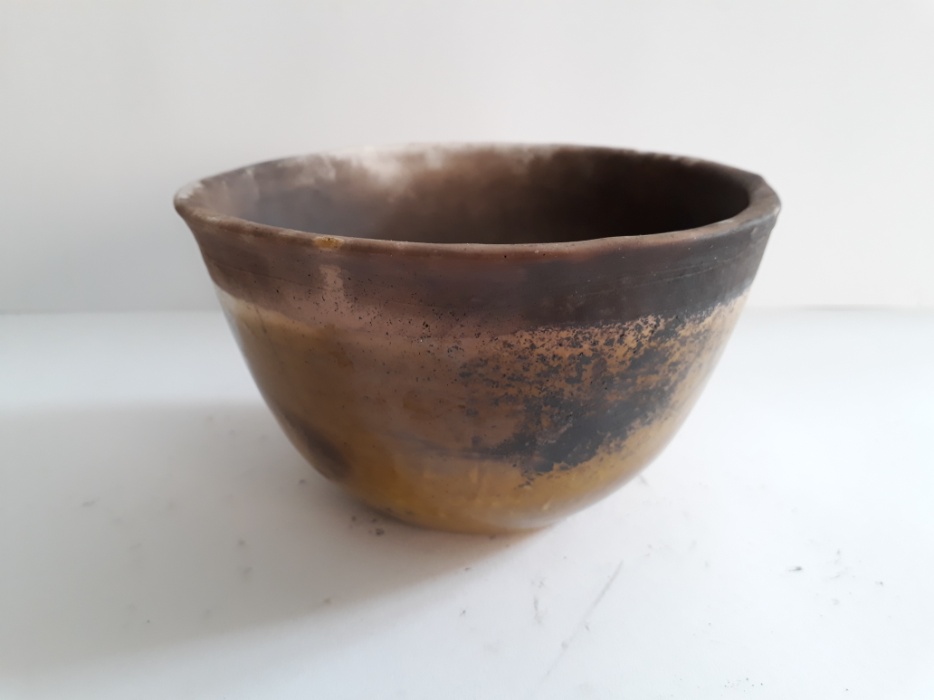 43
44
45
46
47
48
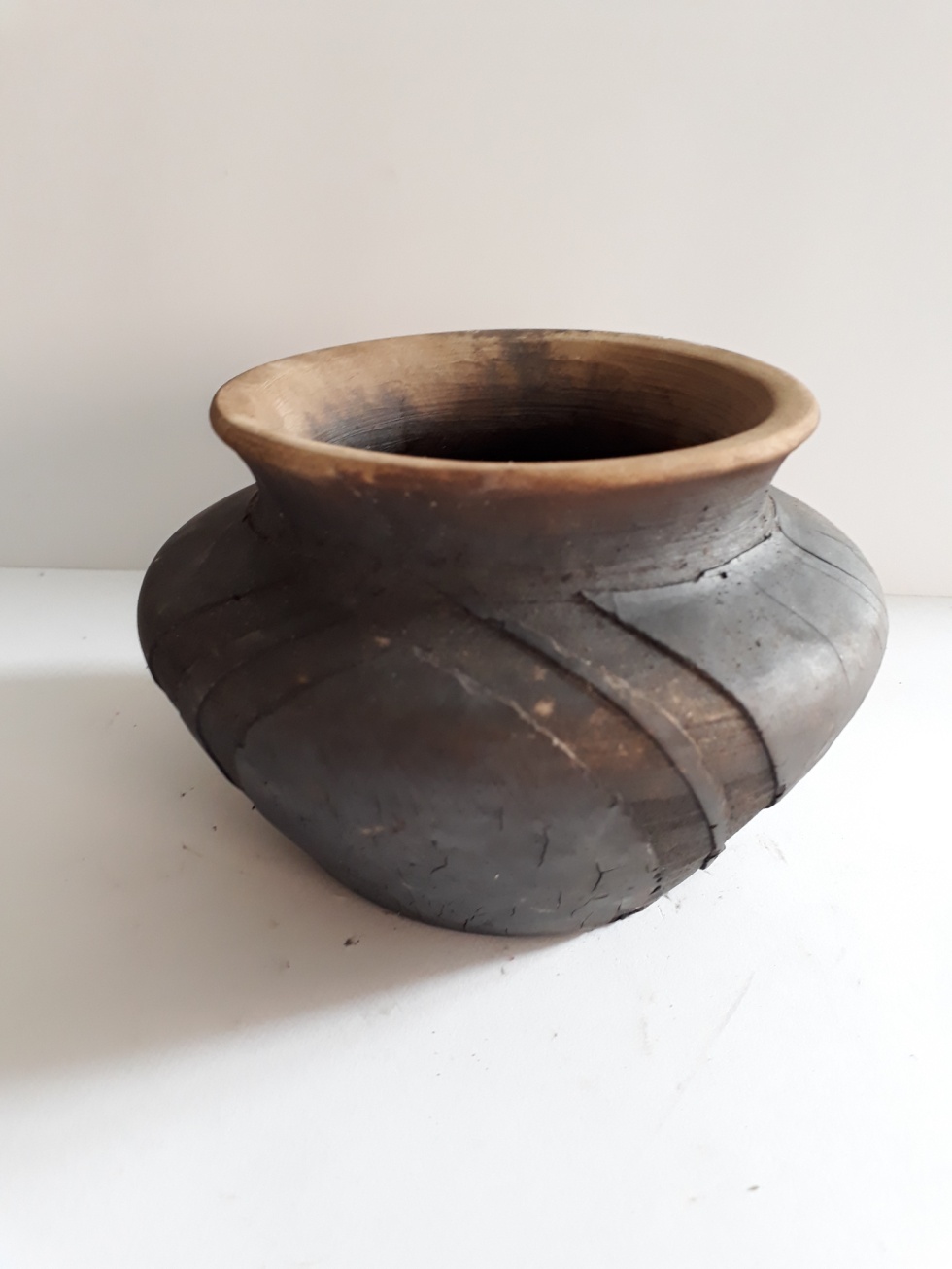 49
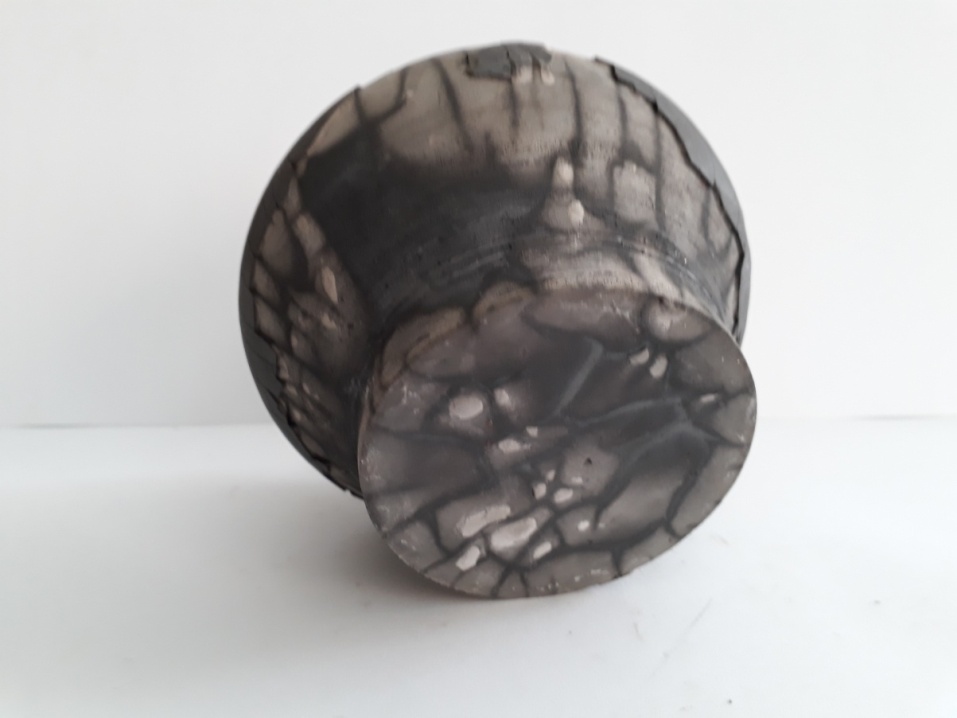 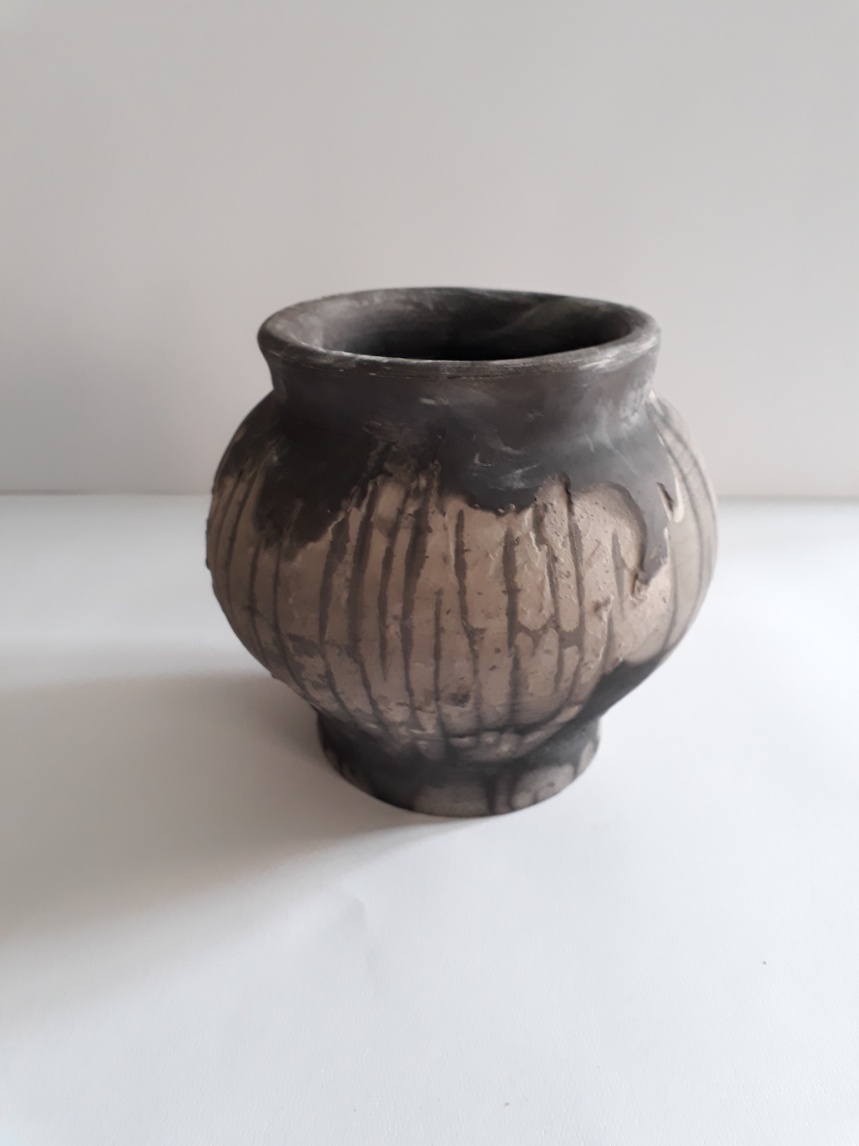 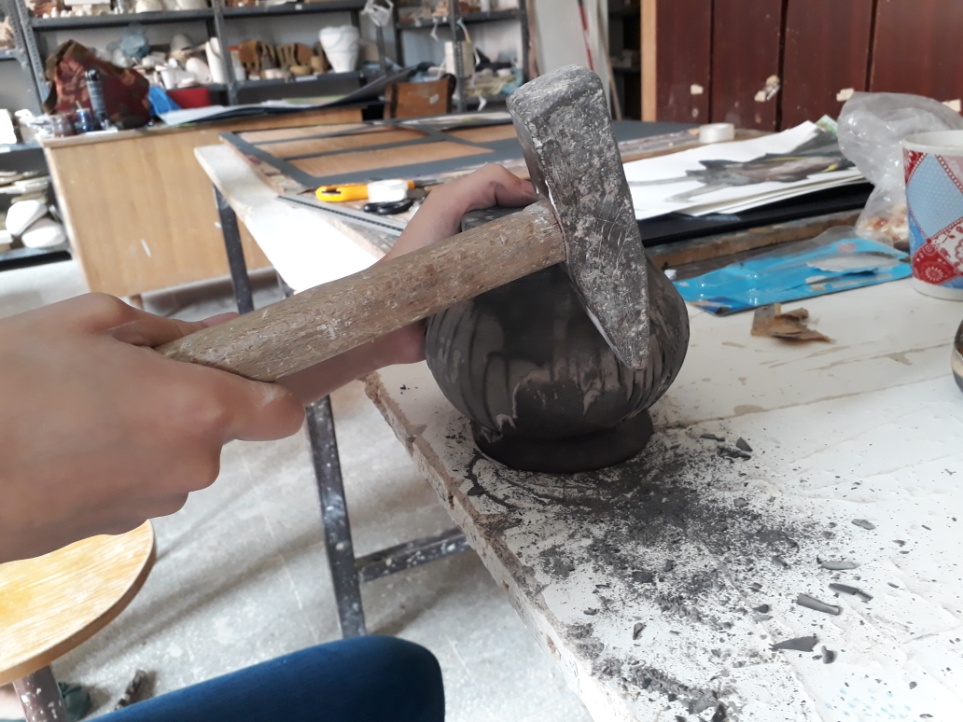 50
51
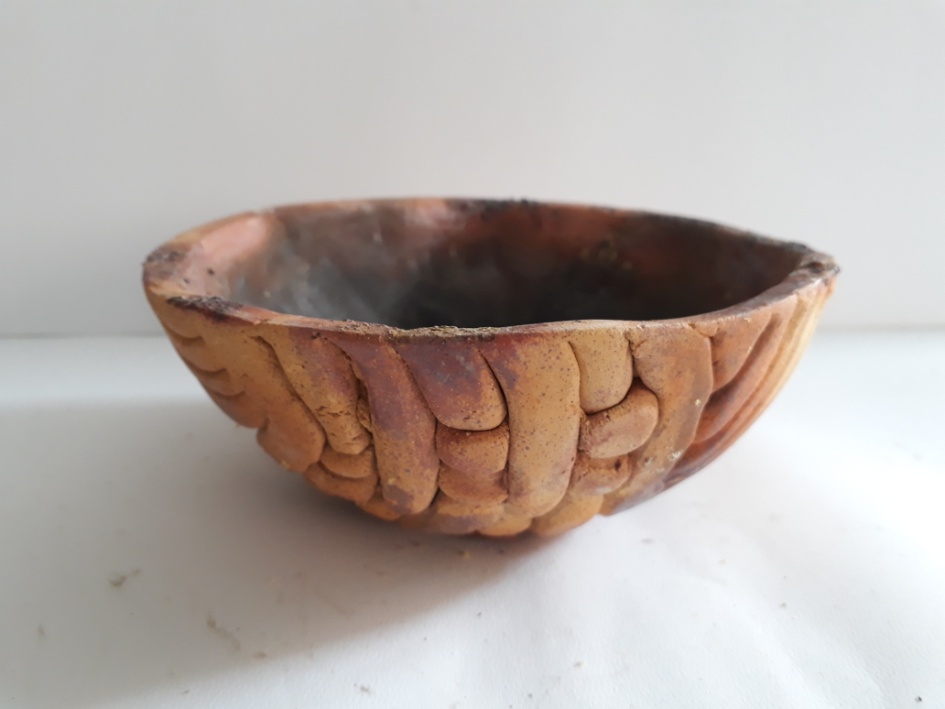 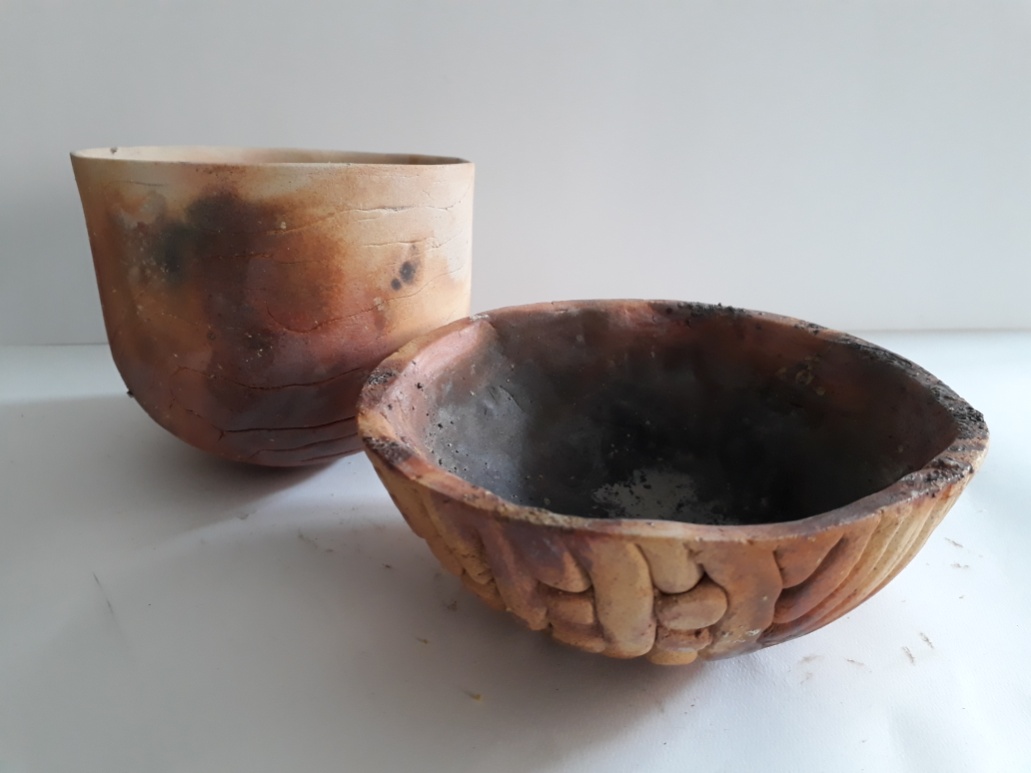 52
53
54
55
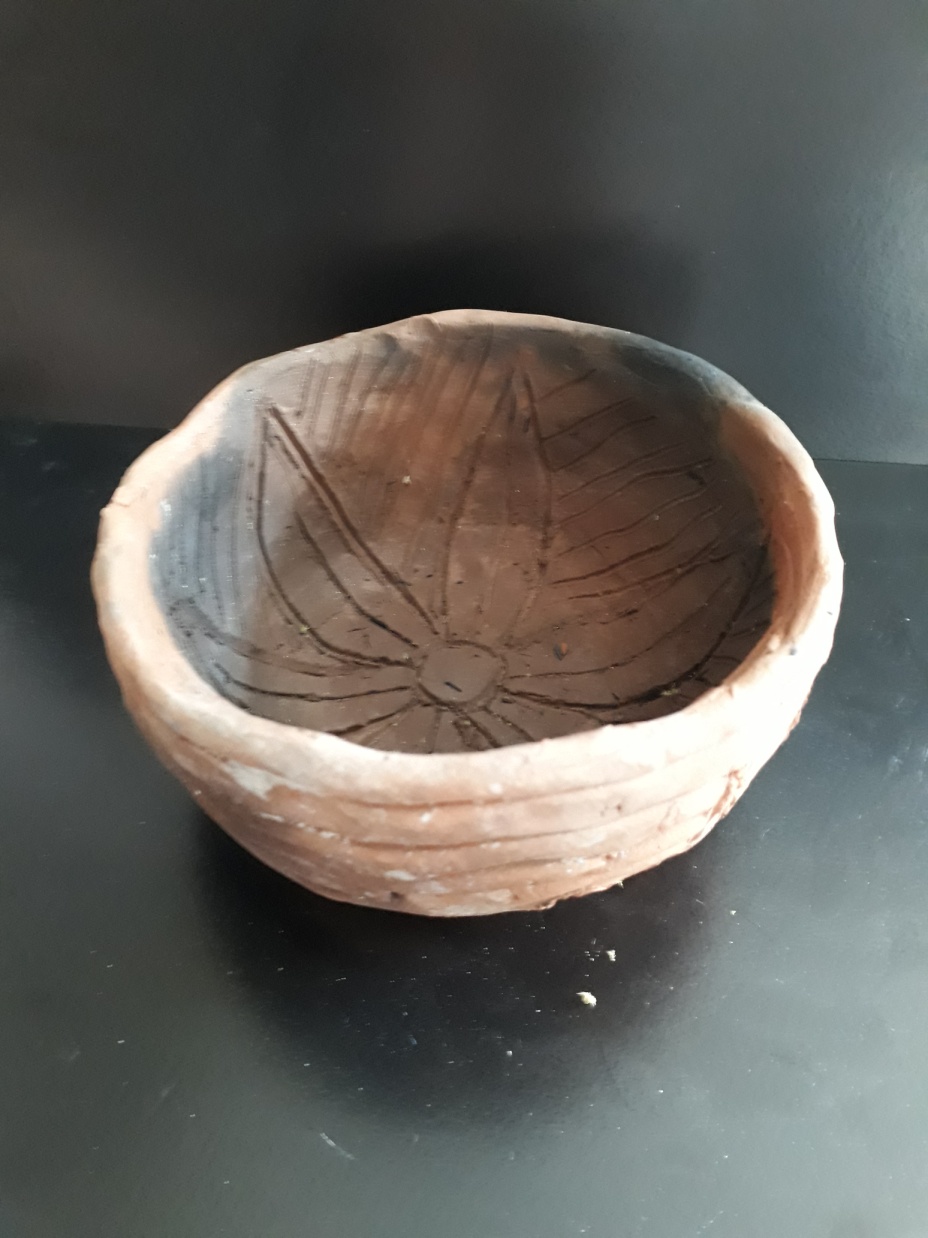 56
57
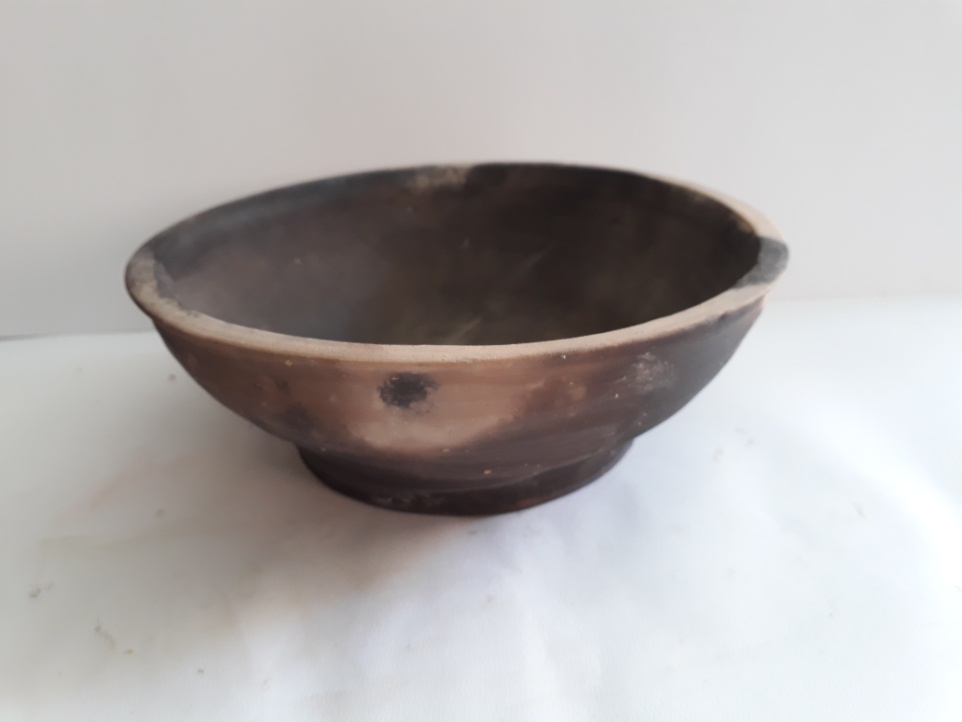 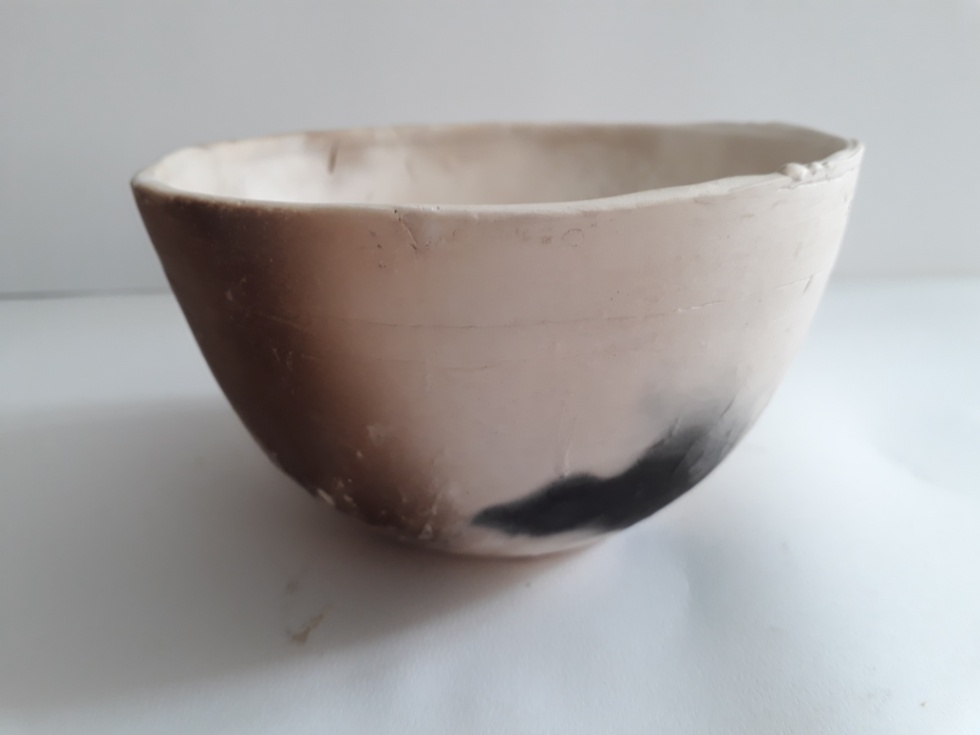 58
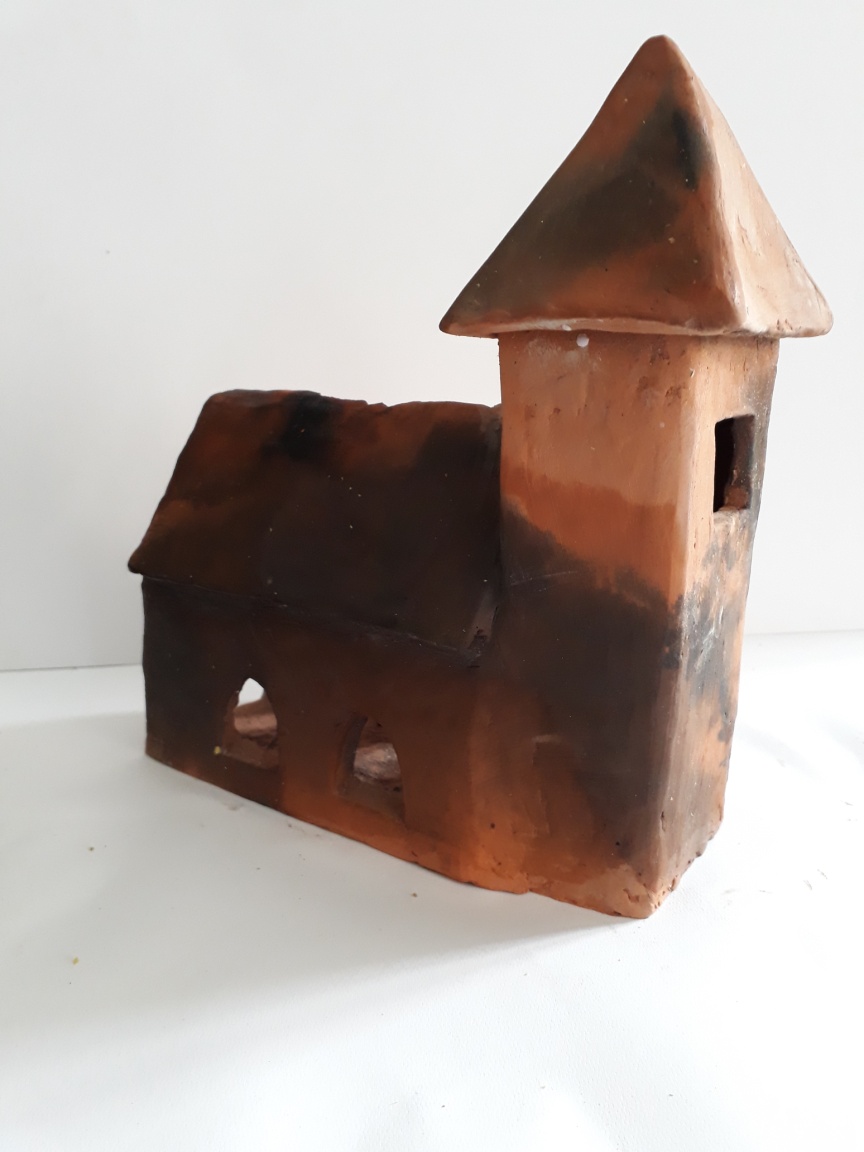 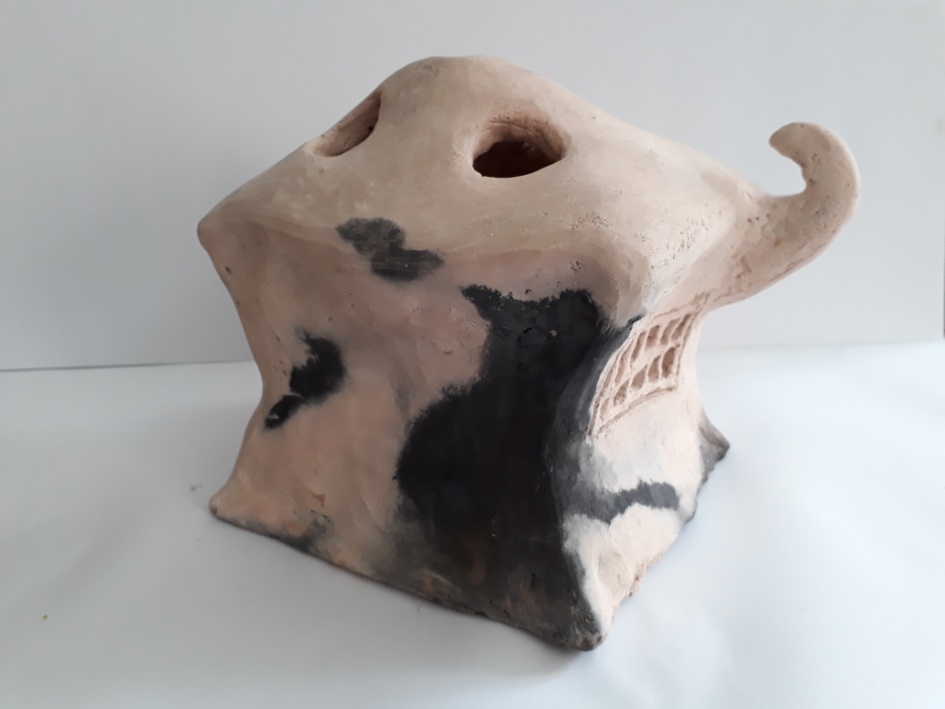 59
Az üvegformázás eredményei
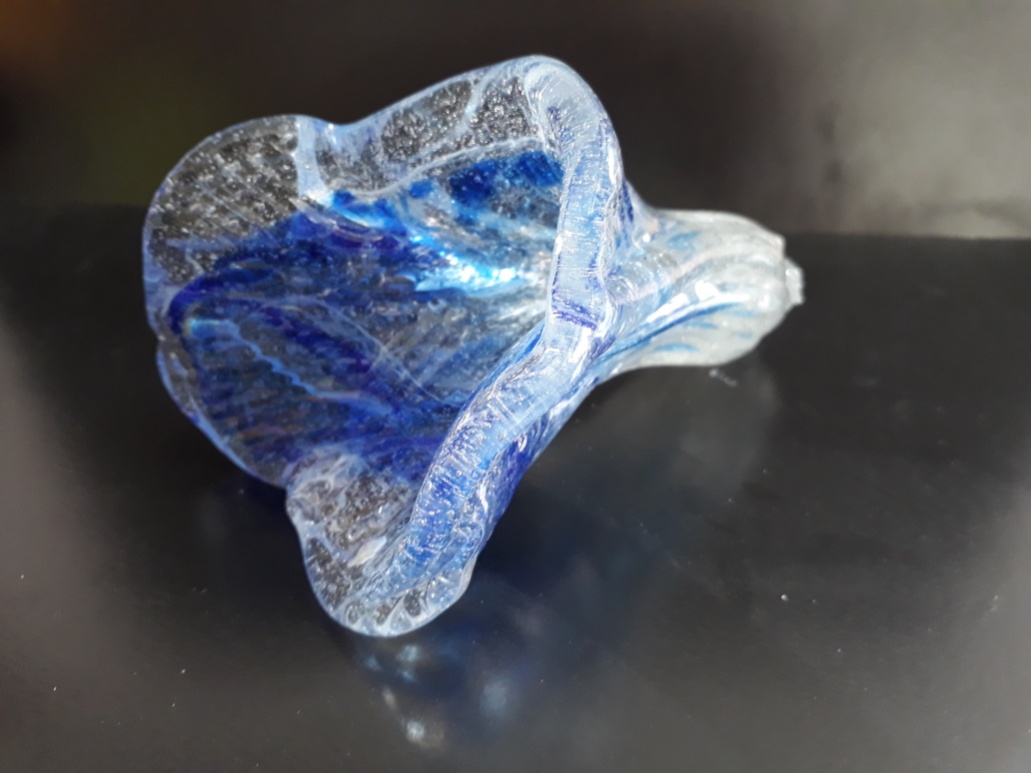 60
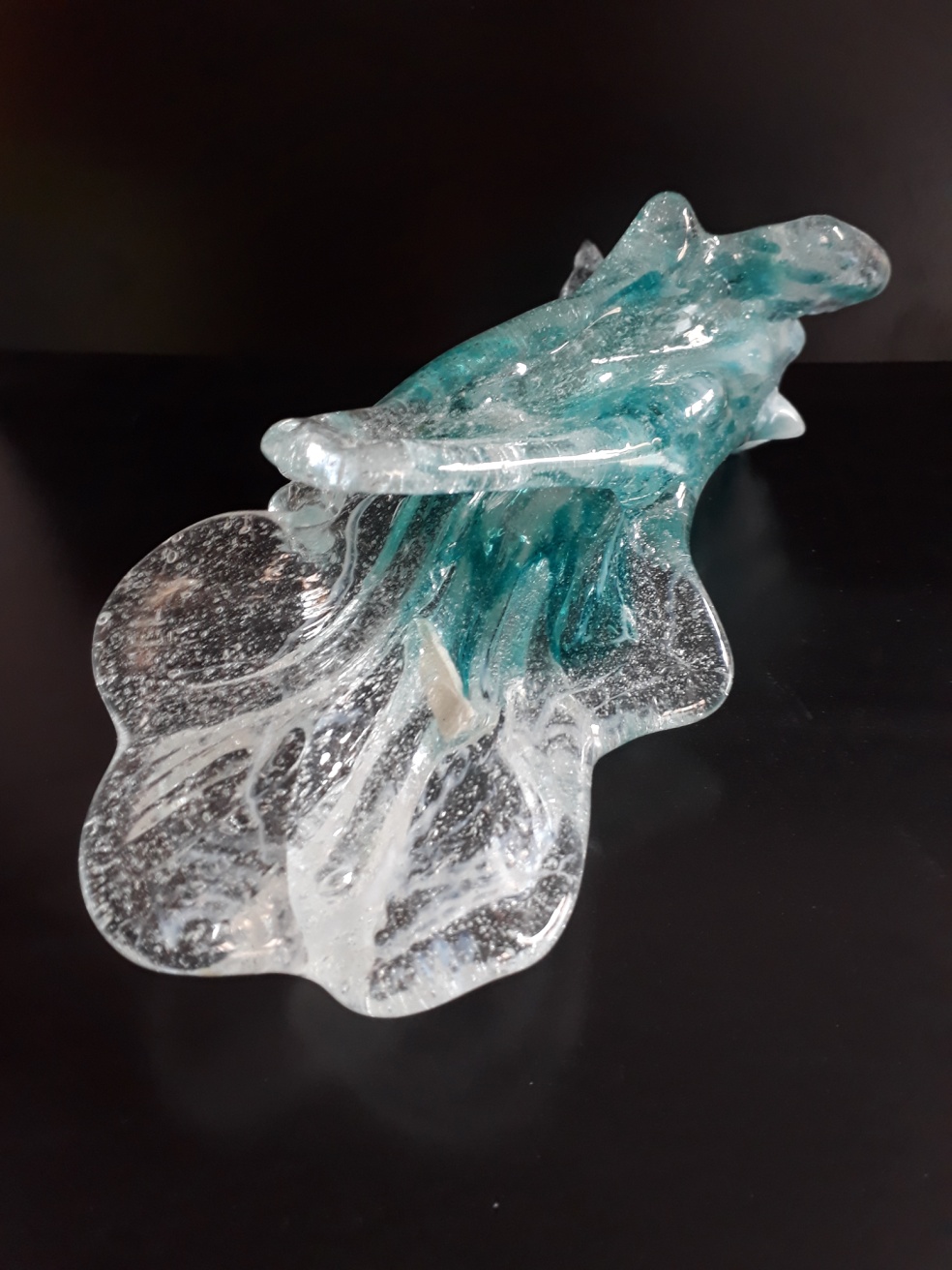 61
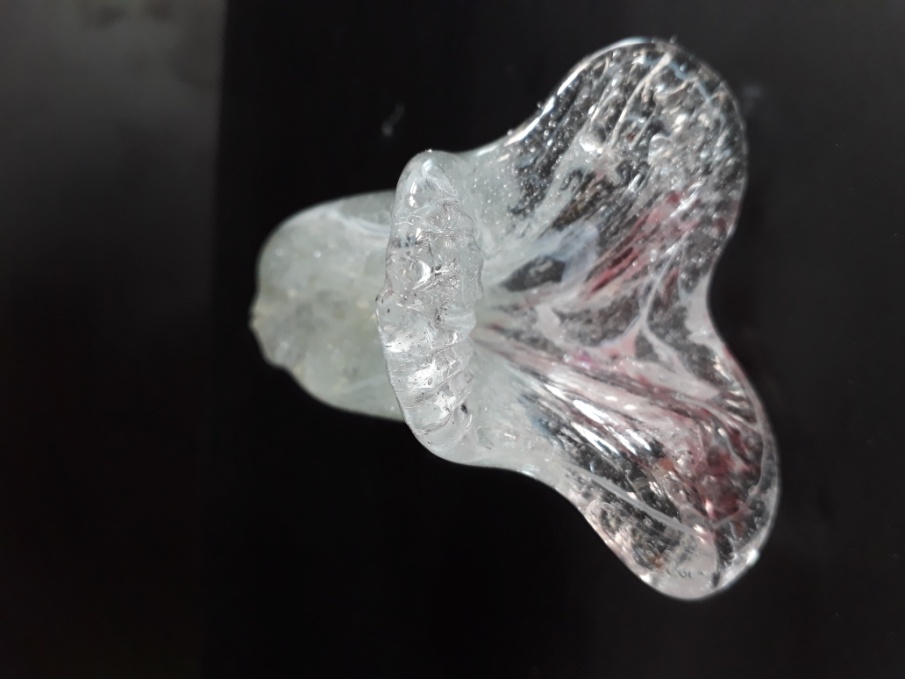 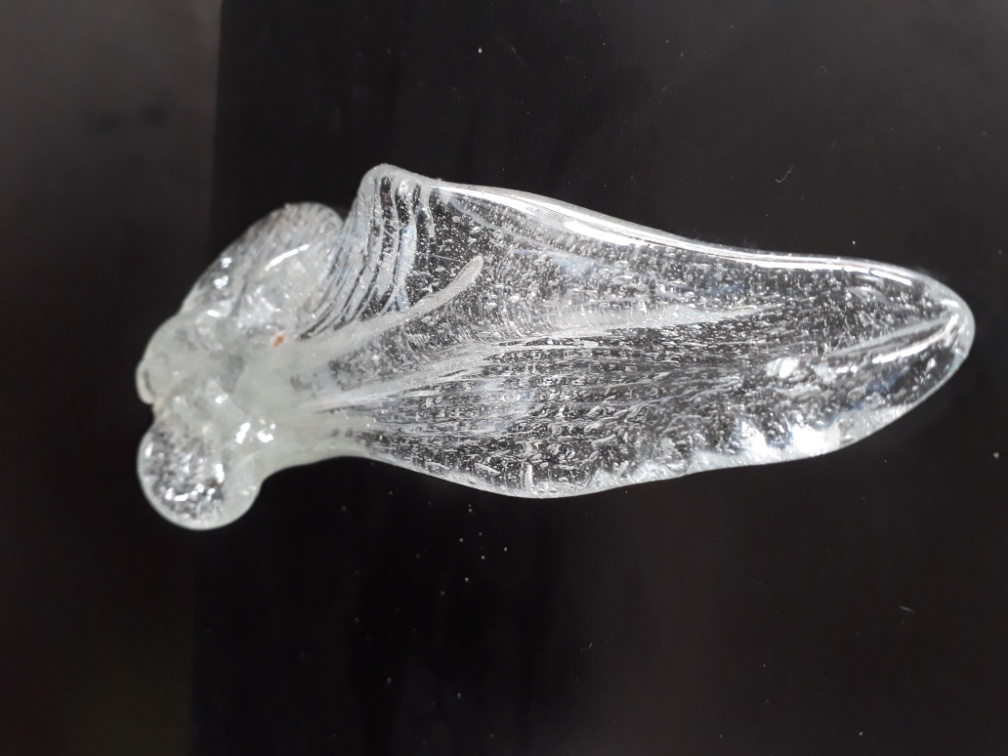 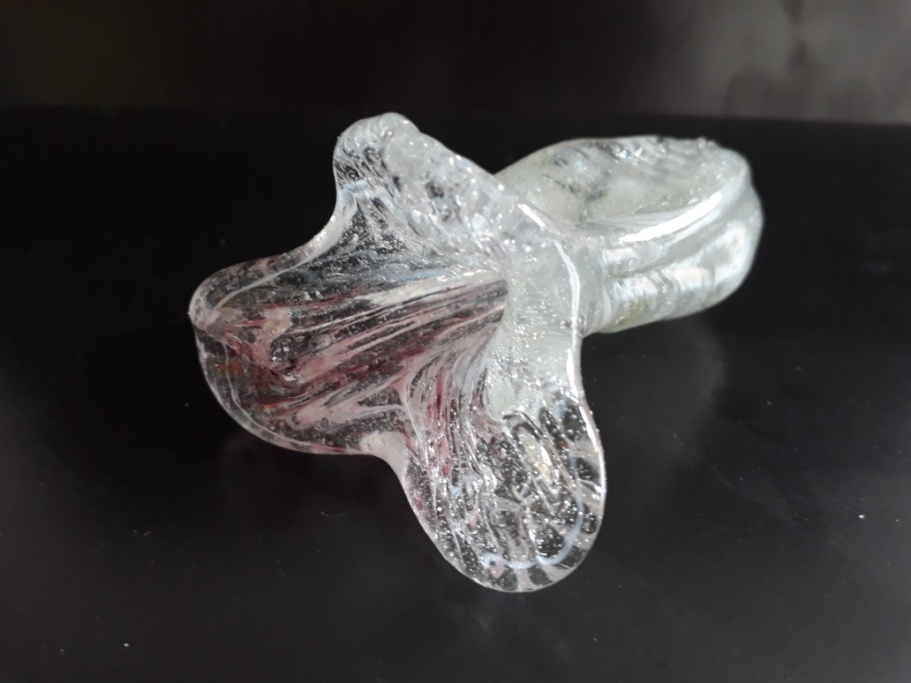 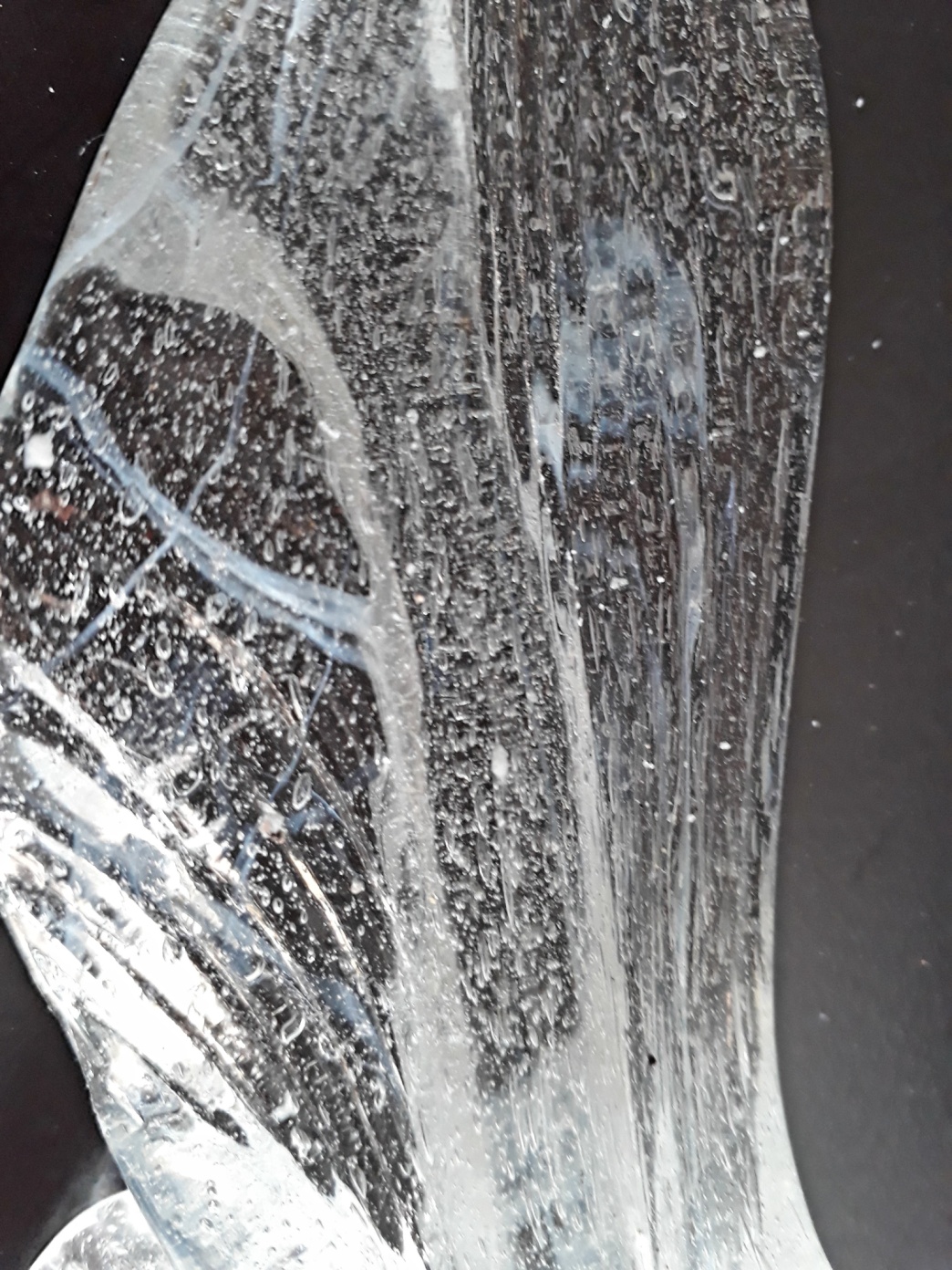 63
58-60. Tehetségnapra készülés
Foglalkozás témája:
 Kiállítás rendezés az elkészült munkákból 
Foglalkozás típusa:
Összegzés, értékelés 
Elvárt eredmények:
Elkészült munkák bemutatása
64
Értékelés
A kerámiaművesek programjának fő eleme volt a szabadtüzű égetési eljárások megismerése, ilyenek a raku kemence, kokszos kemence, papírkemence, fűrészporos kemence. Ehhez készítettek kisebb tárgyakat a foglalkozásokon különféle technikákkal. A diákok eddig csak az iskola elektromos kemencéiben kiégetett tárgyakkal találkoztak, ahol csak annyit láttak, hogy a kerámia bekerül a kemencébe, majd készen kihűlve kivesszük két nap múlva. Az eredményt közben semmivel nem tudjuk befolyásolni.
Ezért volt izgalmas számukra, hogy ők is részt vettek a kemencék összeállításában, a raku kemence alsó tégla részének építésében, és a tárgyak kivétele után (ezt szakemberek végezték, mivel az 1000 fokos kerámia fogóval való leemelése és mozgatása balesetveszélyes) ők szórták rá a fűrészport az izzó tárgyakra. Az olvadt üveg alakítása is teljesen új tevékenység volt számukra, nagyon élvezték ezt is. A közös munka jó csapatépítő program volt, összekovácsolta a 7 fős csoportot.
Ebédet is főztünk közösen, mivel az egész napot ott töltöttük. Meghívtuk a 9.-es kerámiaműveseket is, mert jelenleg elbírálás alatt van egy beadott pályázatunk, és ha nyerünk, akkor a következő tanévben velük fogjuk ezt a programot lebonyolítani. A kerámiaművesek programját a terv szerint sikerült megvalósítanunk. Sok szép élménnyel és tárggyal gazdagodtunk!